Conexiones
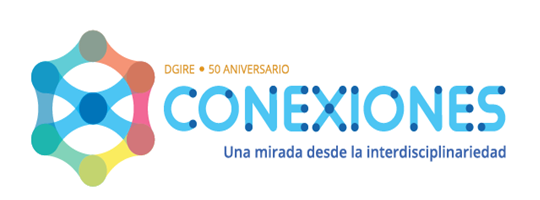 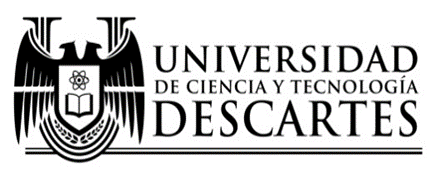 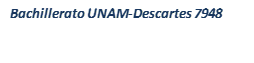 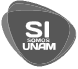 Conexiones
Proyecto: Museo descartes
PRIMERA SESIÓN
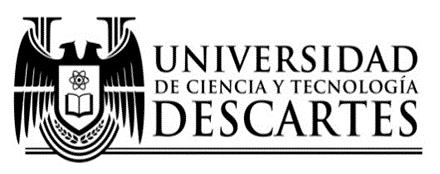 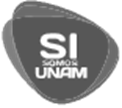 Universidad de Ciencia y Tecnología descartes
Nombre del proyecto interdisciplinario: Museo Descartes
Equipo 5 
Participan:
Asignaturas que participan: 
Inglés – Docente: Itzel Rodríguez Domínguez 
Ingles – Docente: Sofía Cristina Teco Estrada
Taller de Lectura y Redacción – Docente: Nyrma Ivette Hernández Orozco
Historia – Docente: Olga Tatiana Jiménez Domínguez 
Historia- Docente: Rosemberg Indili Cruz.
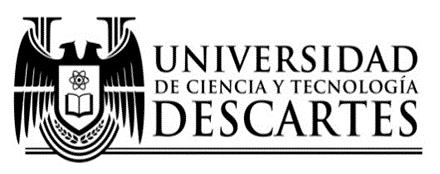 Universidad de Ciencia y Tecnología Descartes
Ciclo escolar en que se planea llevar a cabo: 
2018- 2019 - II
Fecha de inicio: 12 de Enero de 2018
Fecha de Termino: 11 de Noviembre de 2019
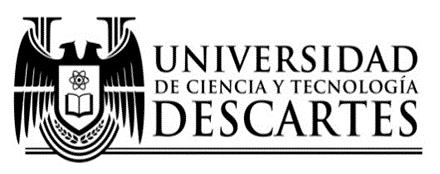 Producto 1. C.A.I.A.C. Conclusiones Generales.
CUADRO DE ANÁLISIS DE LA INTERDISCIPLINARIEDAD  y   EL APRENDIZAJE COOPERATIVO
CONCLUSIONES GENERALES.
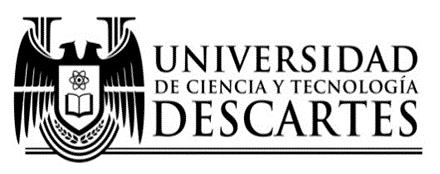 Producto 1. C.A.I.A.C. Conclusiones Generales.
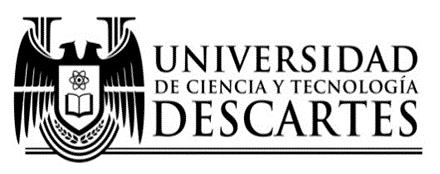 Producto 2
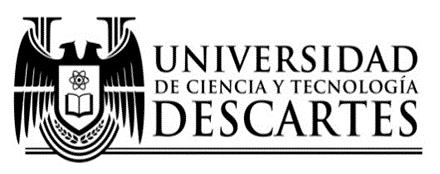 Producto 3
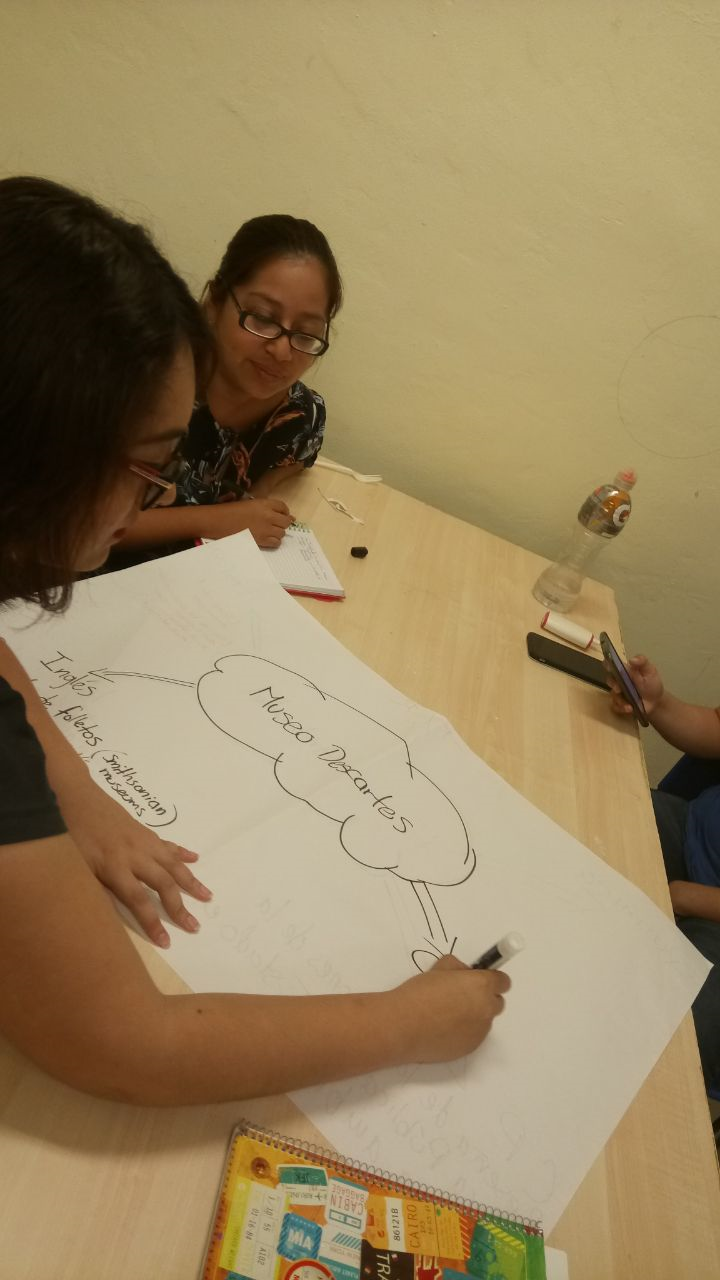 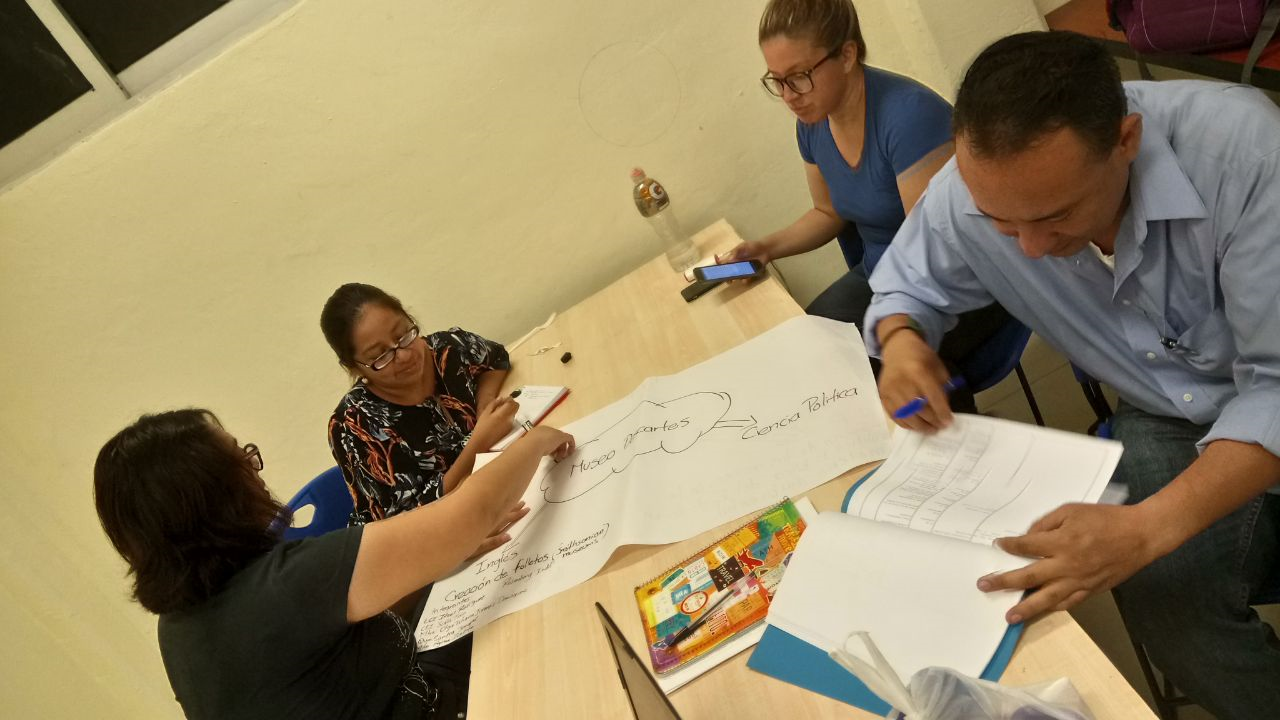 SEGUNDA SESIÓN
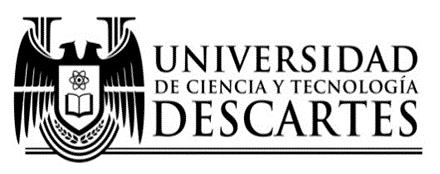 Producto 4
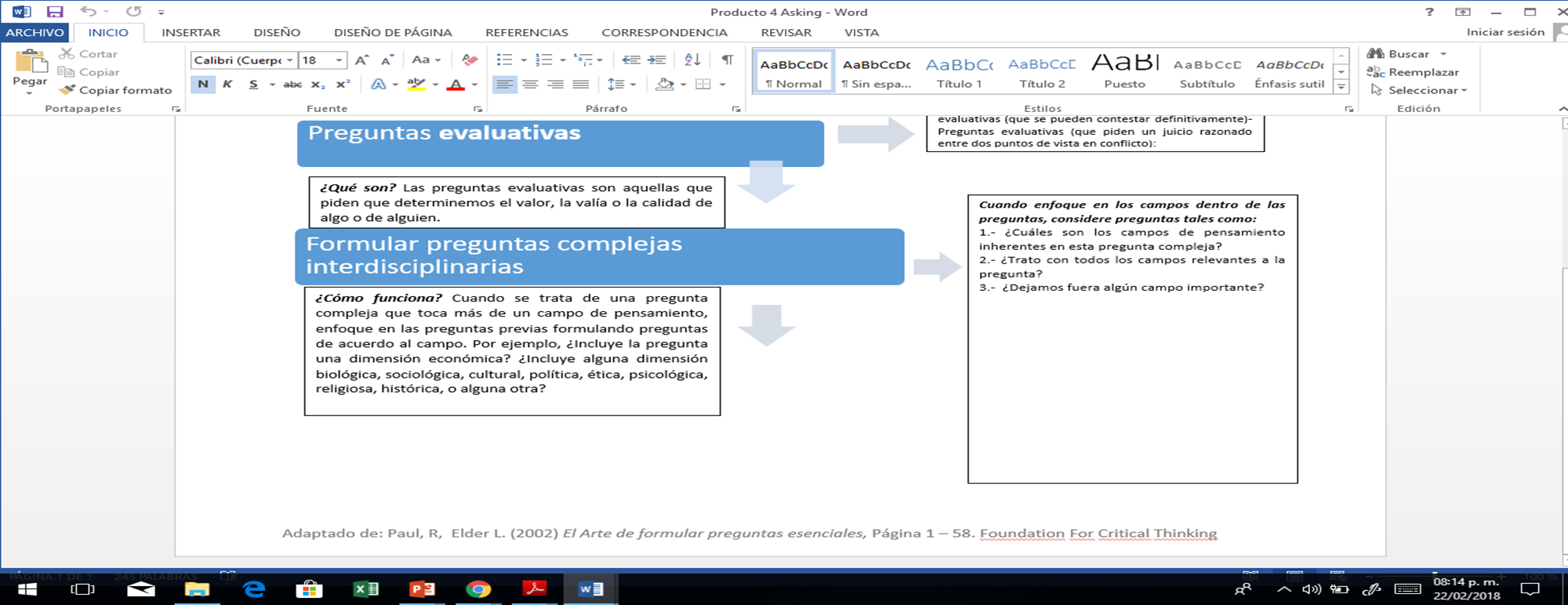 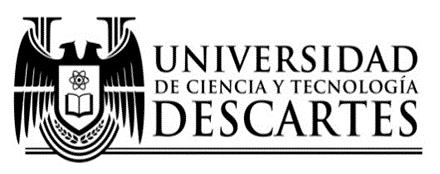 Producto 5
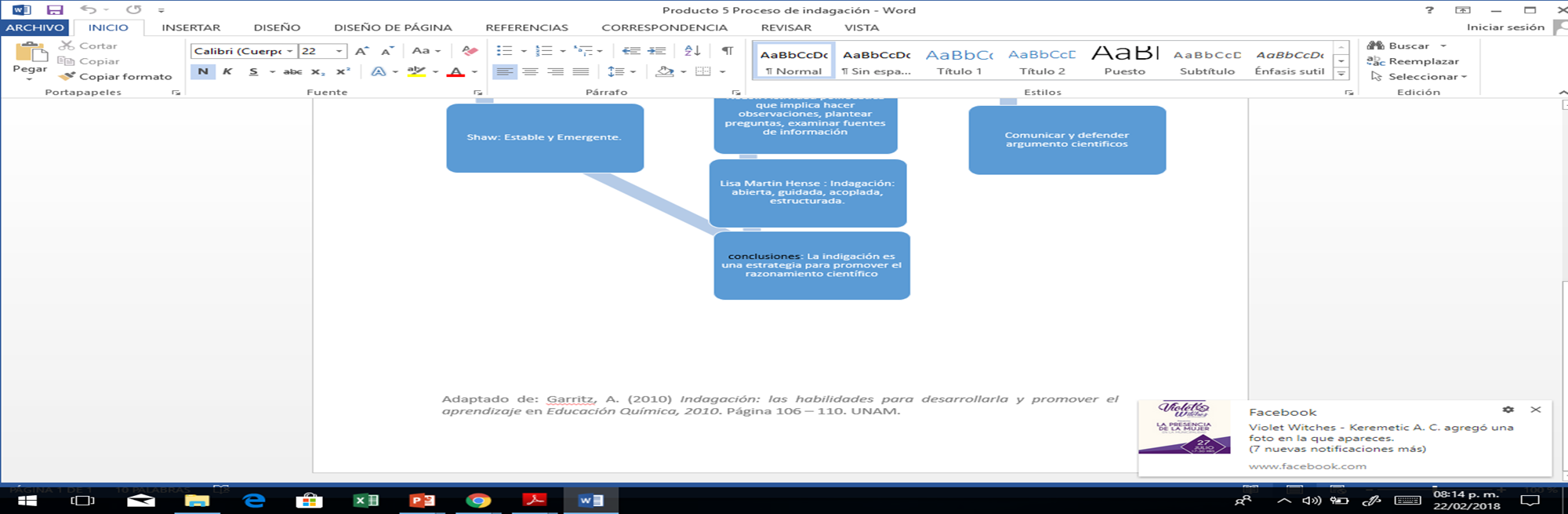 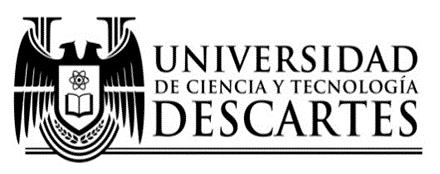 Producto 6
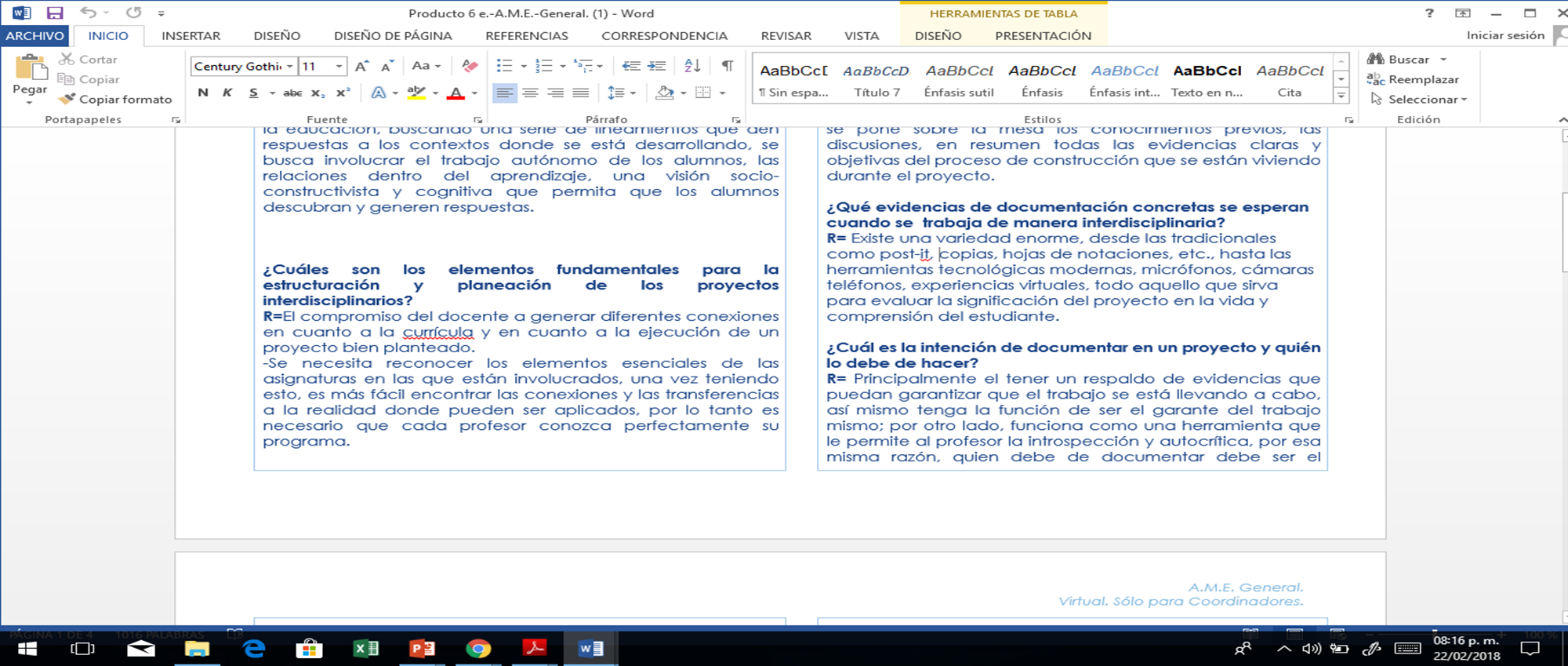 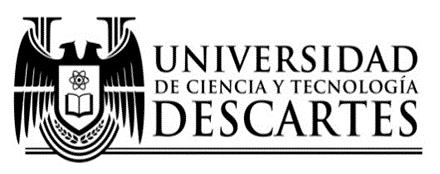 Producto 6
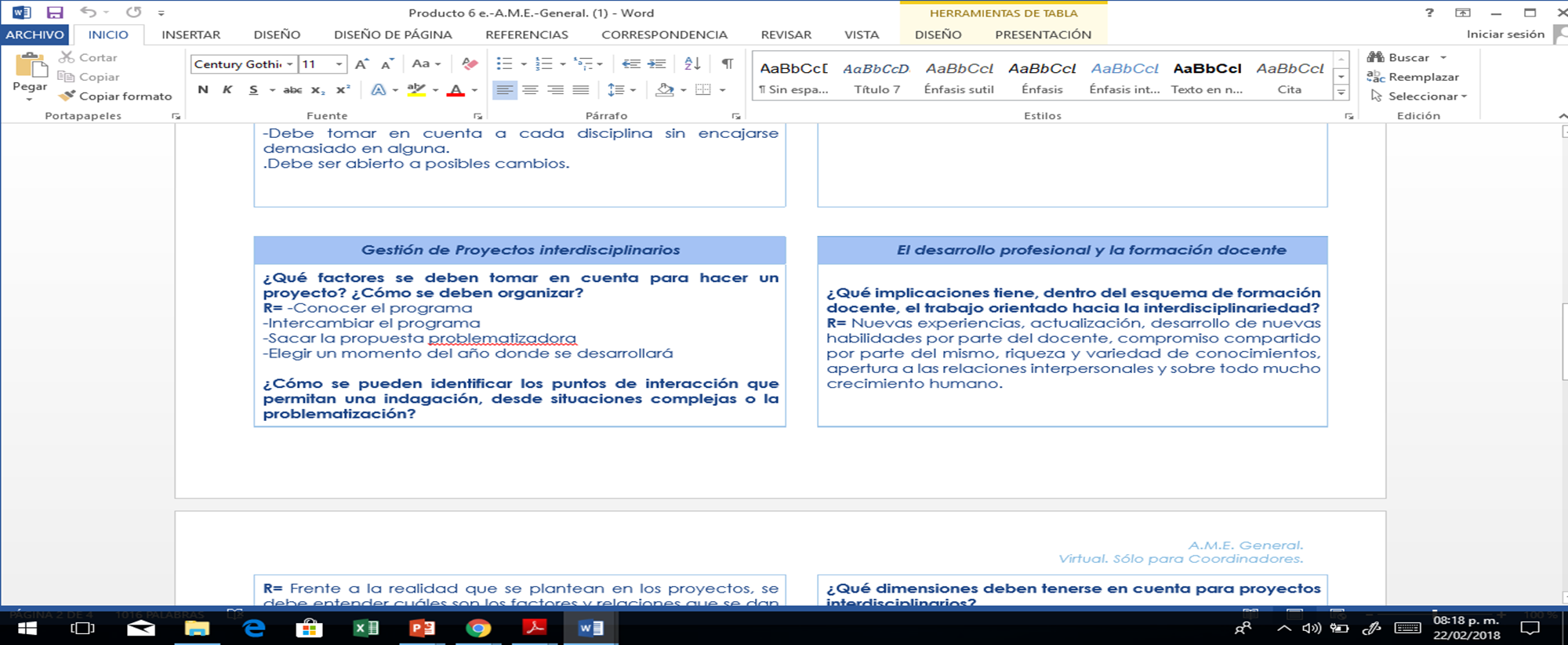 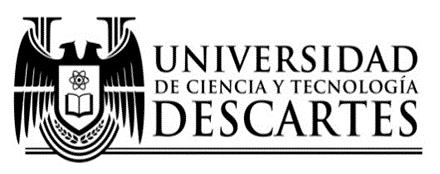 Producto 6
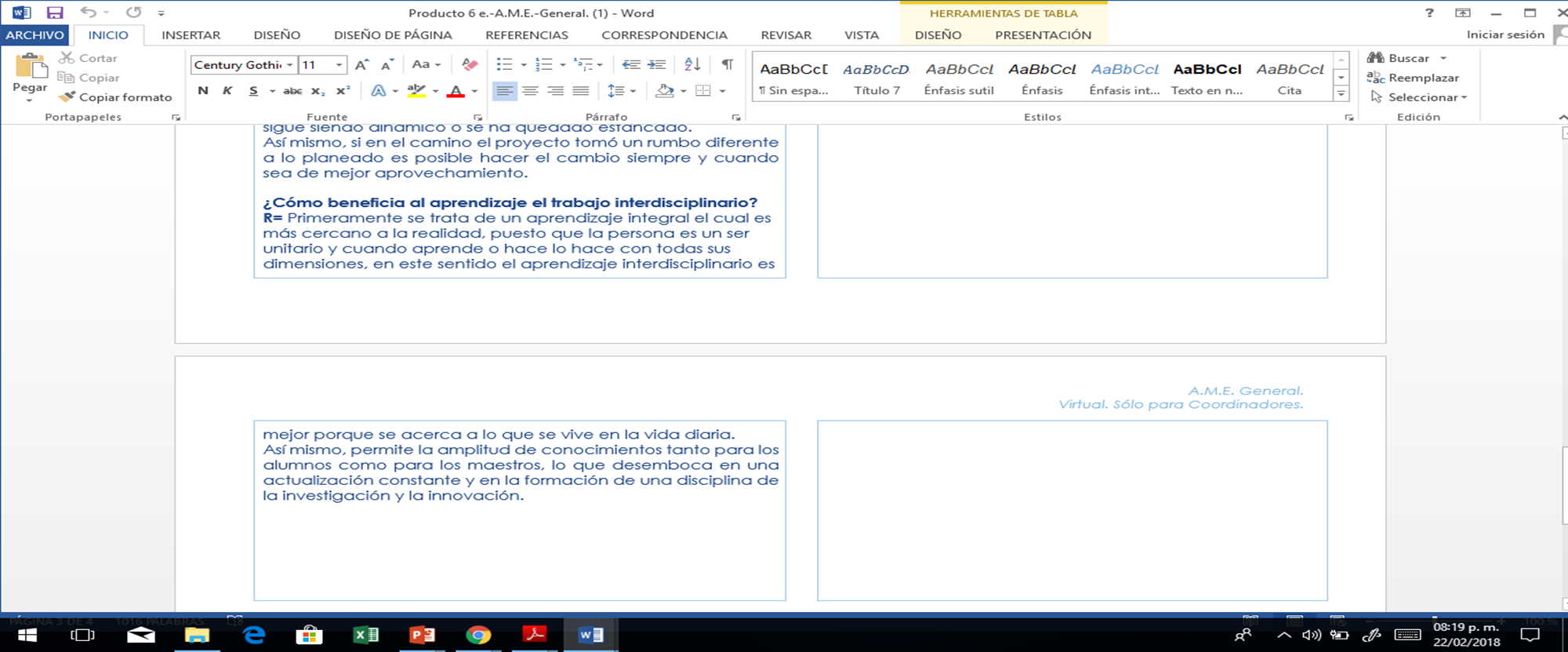 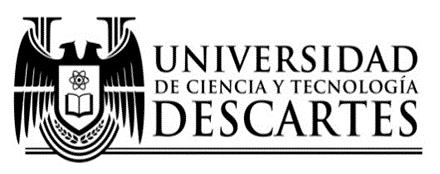 Producto 7
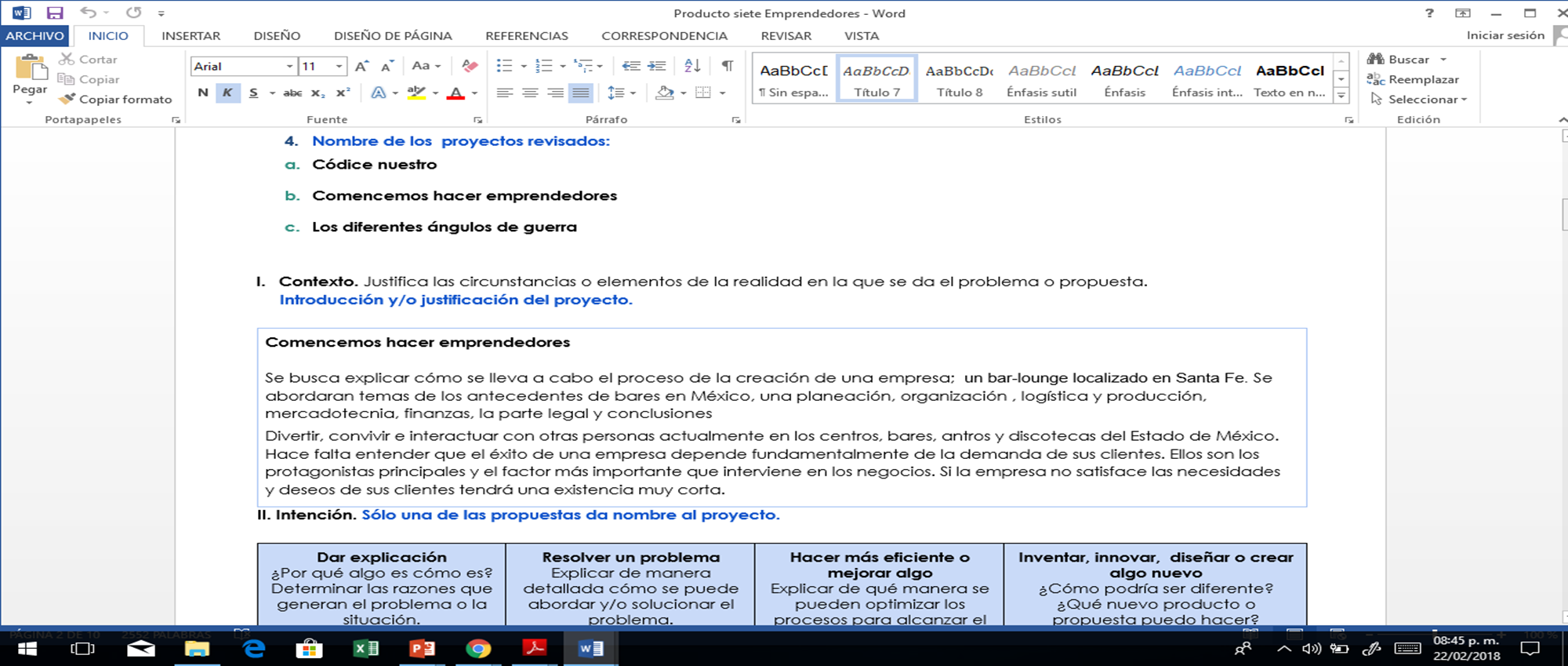 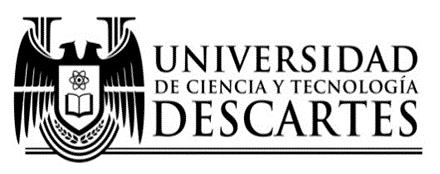 Producto 7
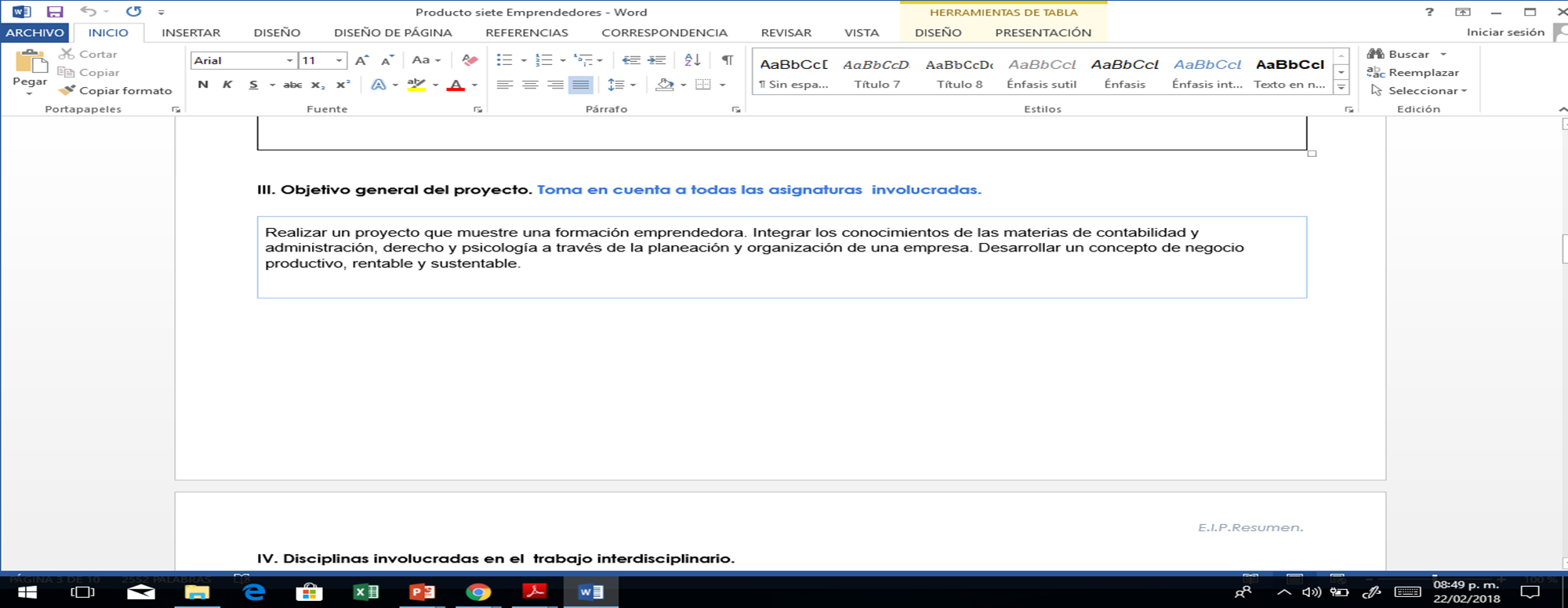 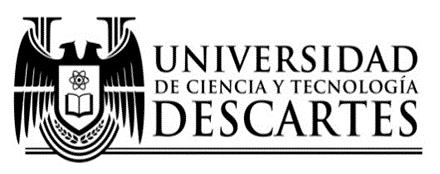 Producto 7
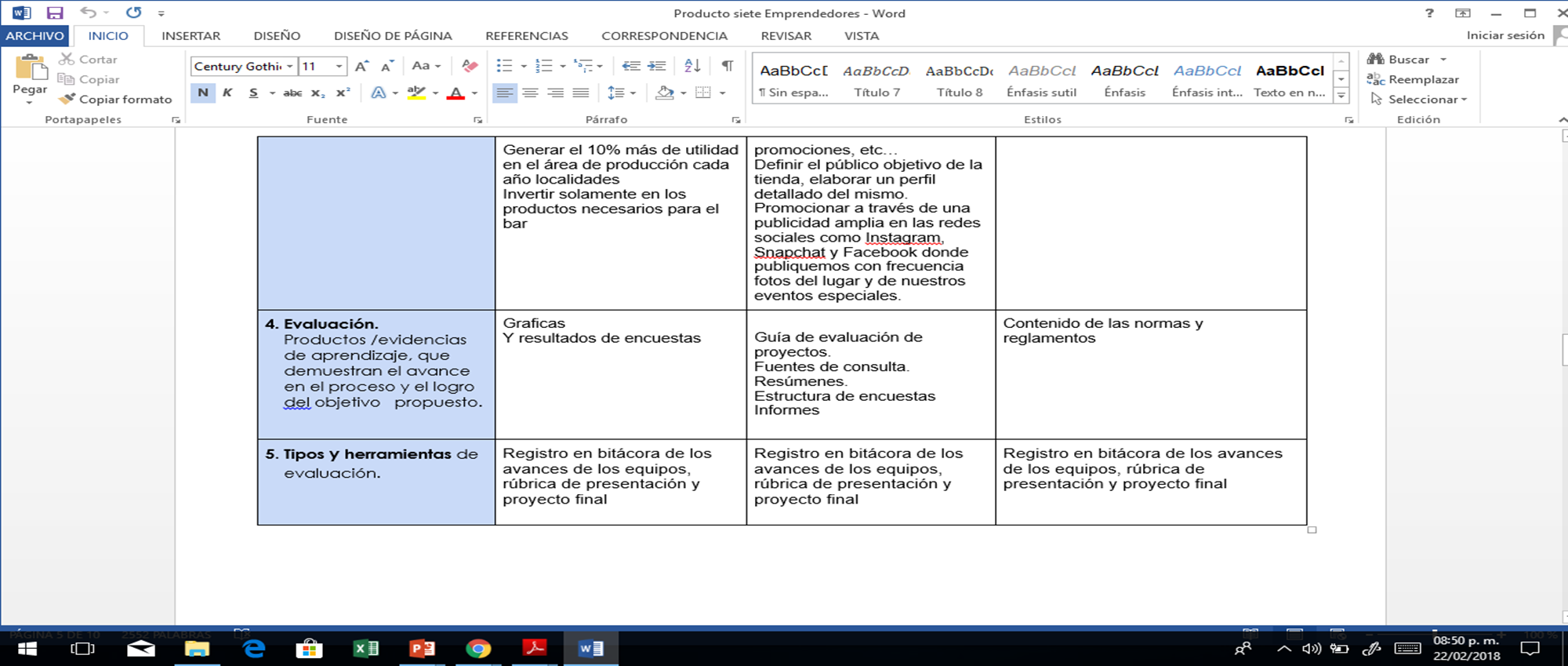 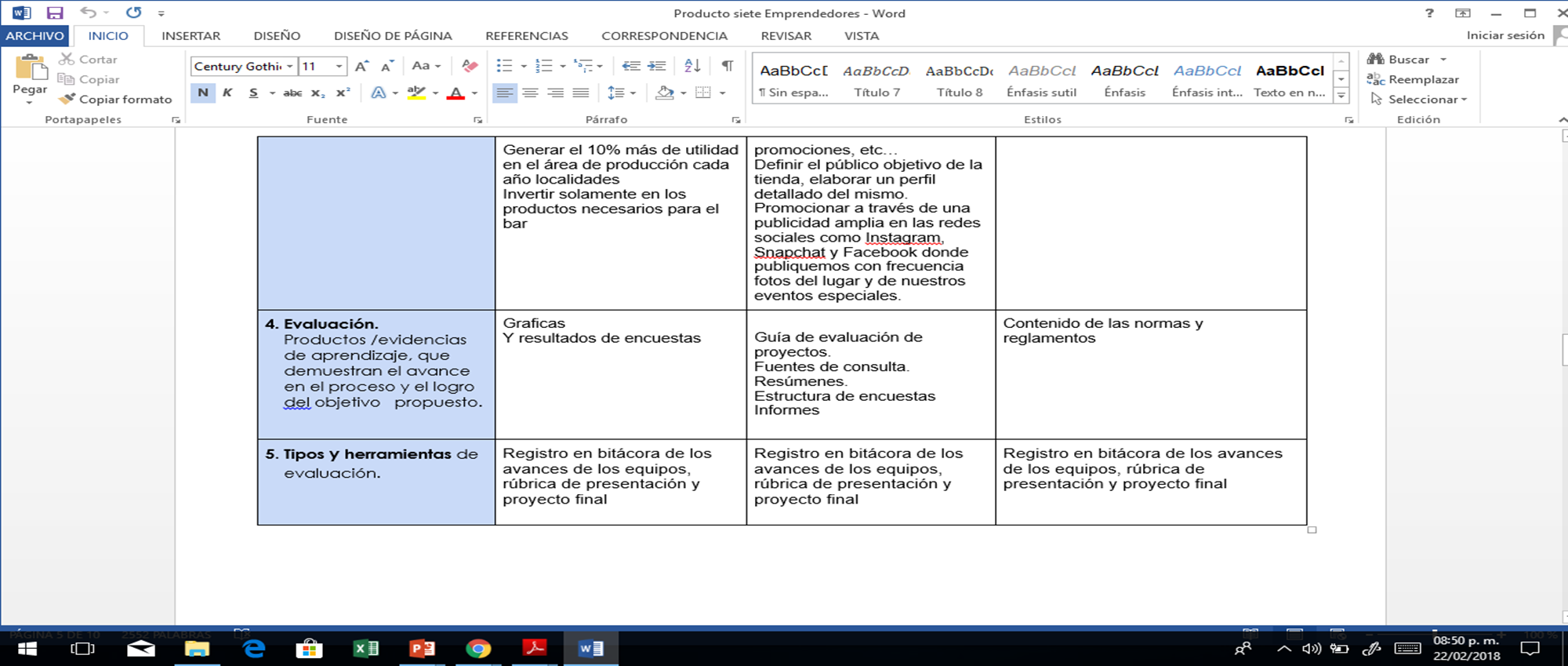 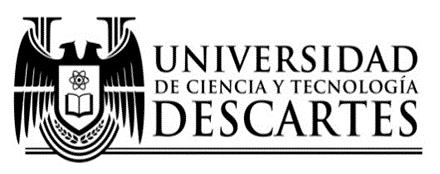 Producto 7
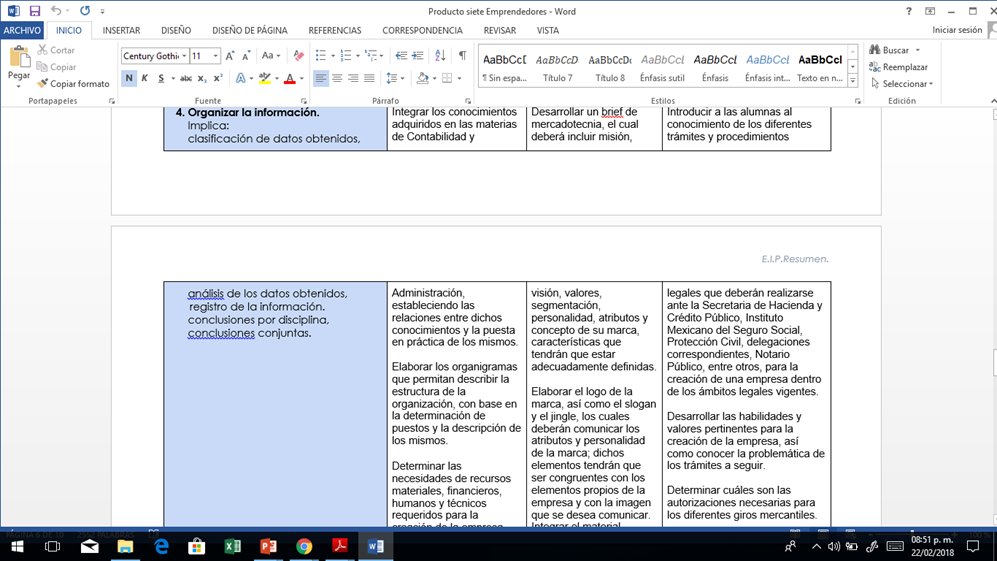 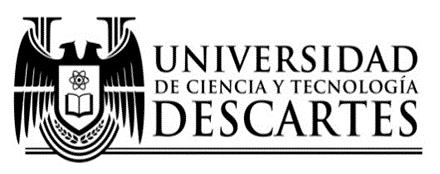 Producto 7
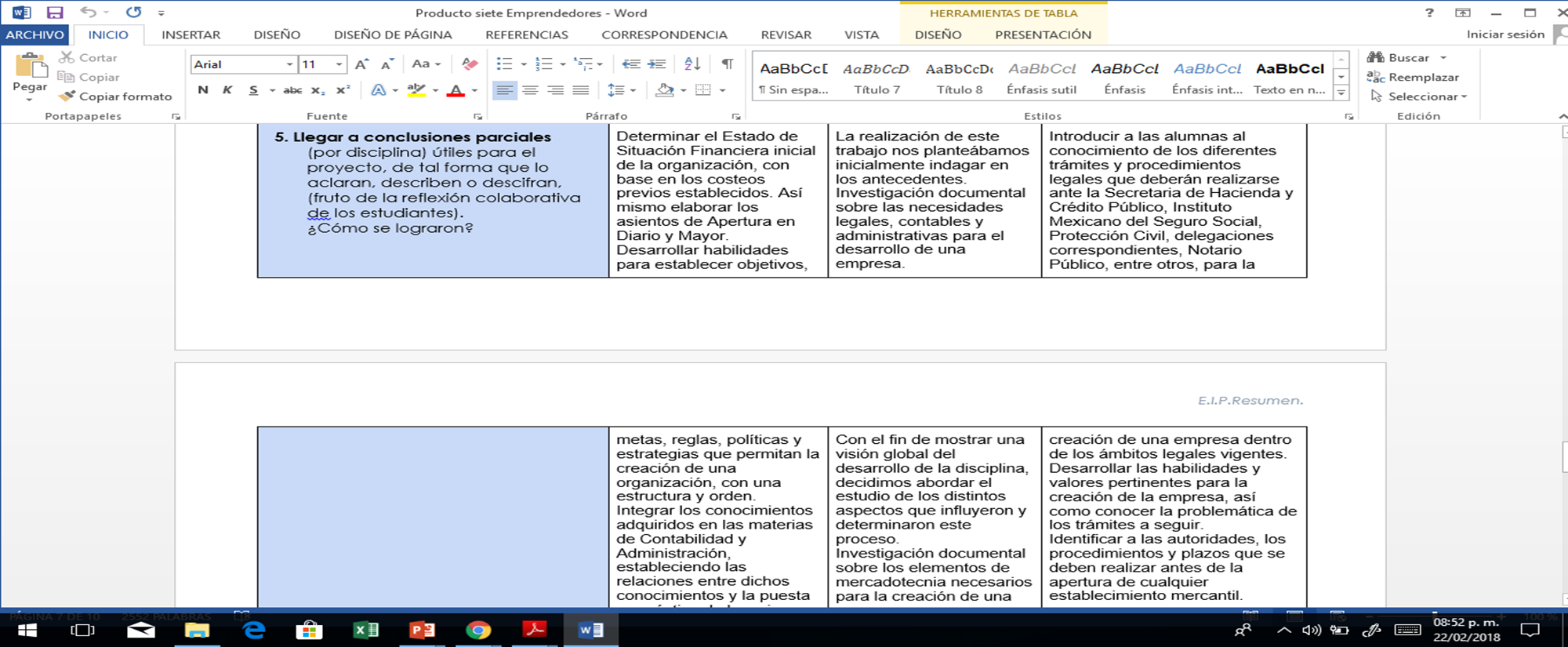 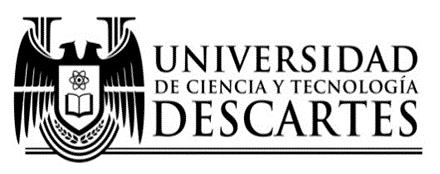 Producto 7
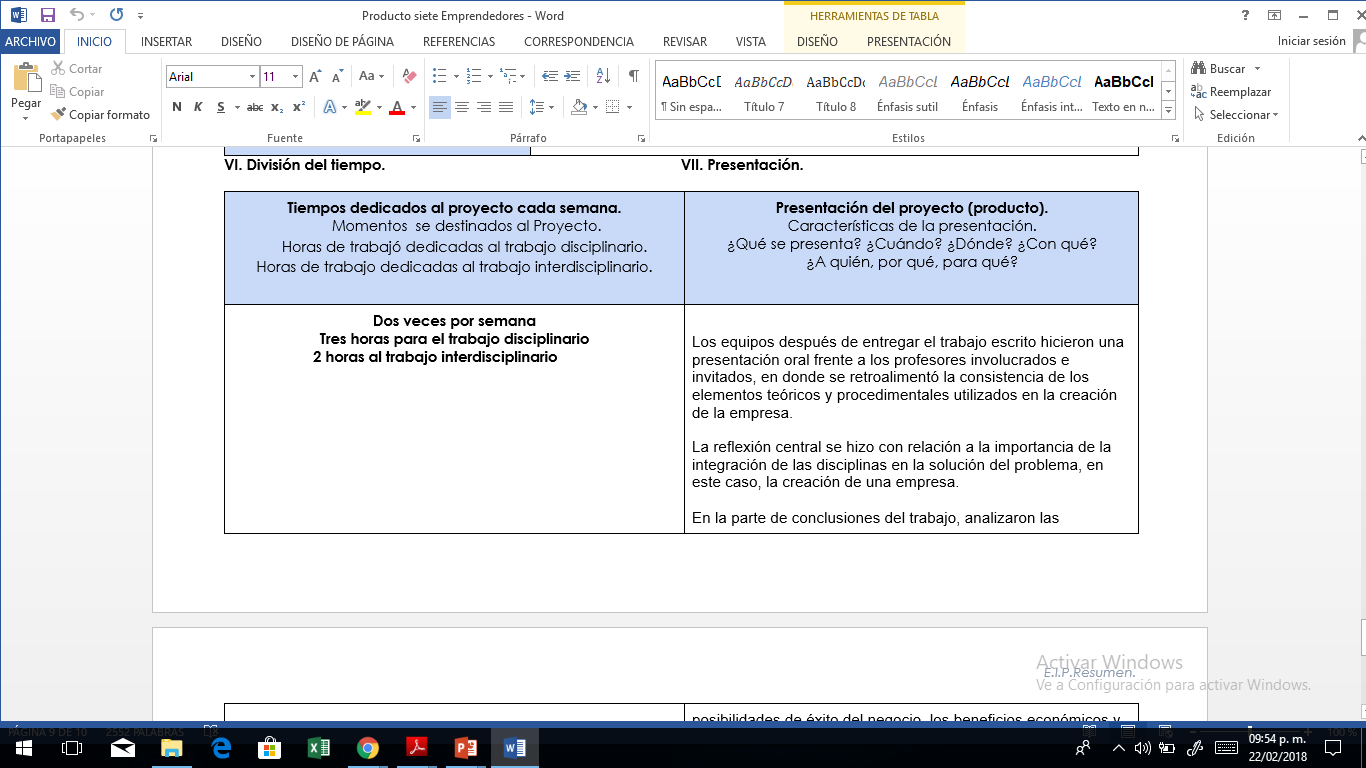 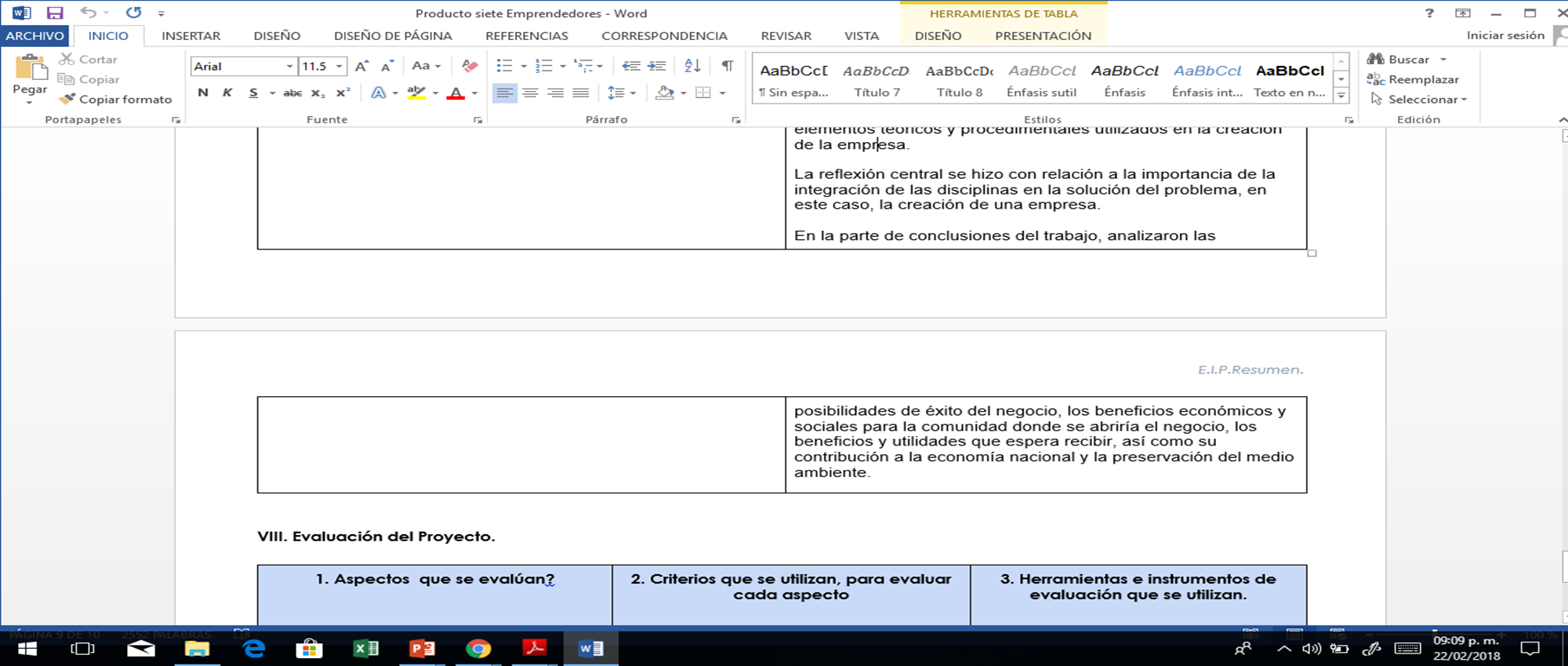 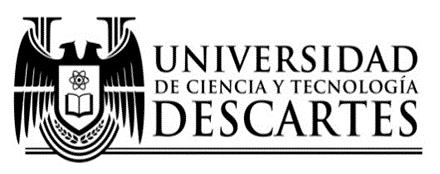 Producto 7
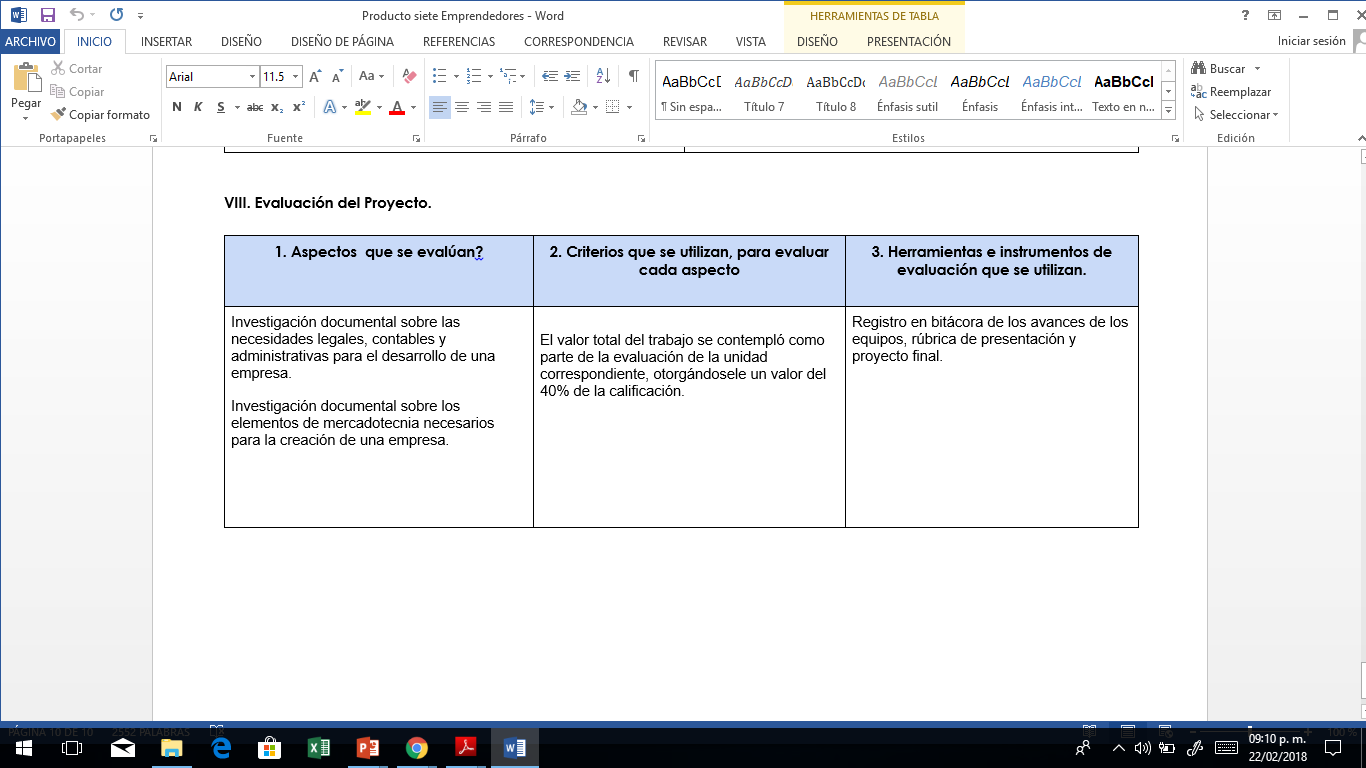 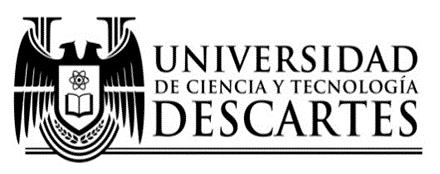 Producto 7
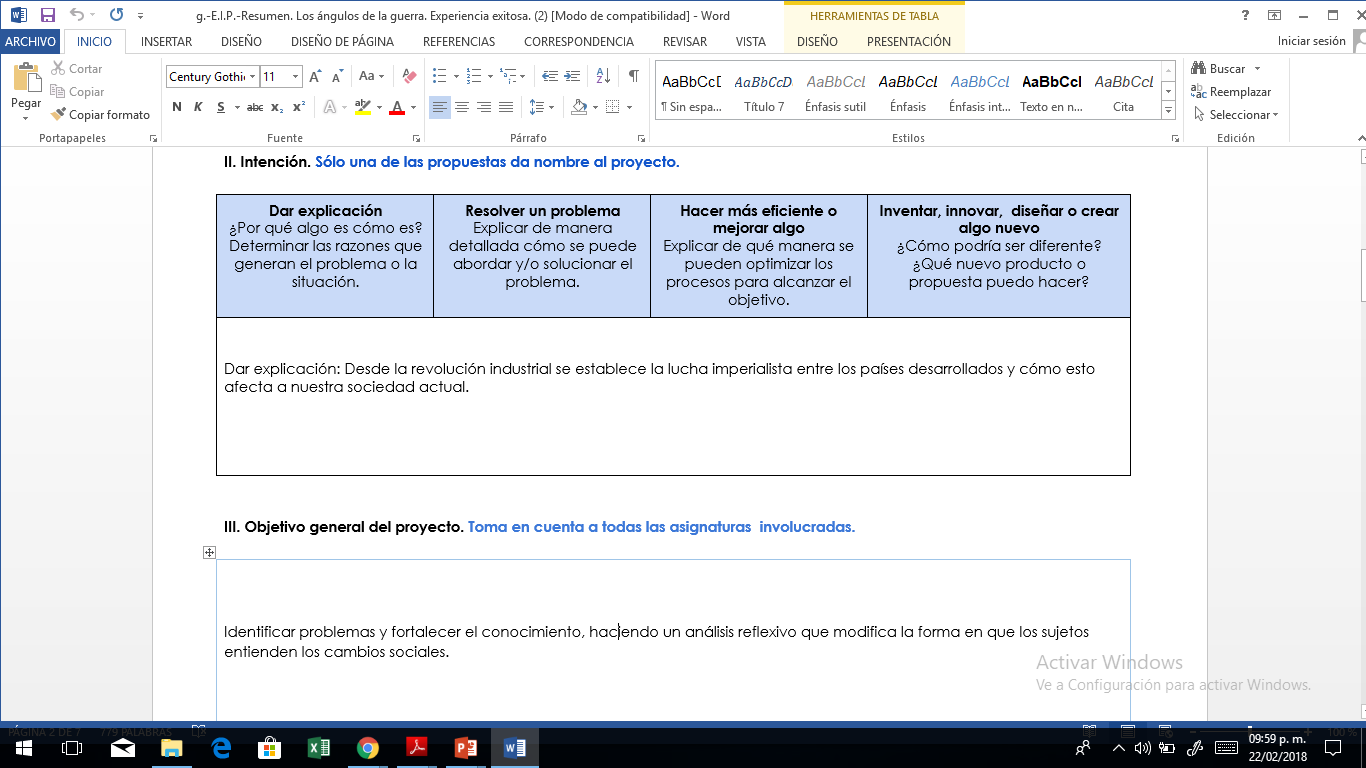 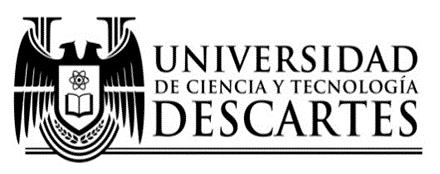 Producto 7
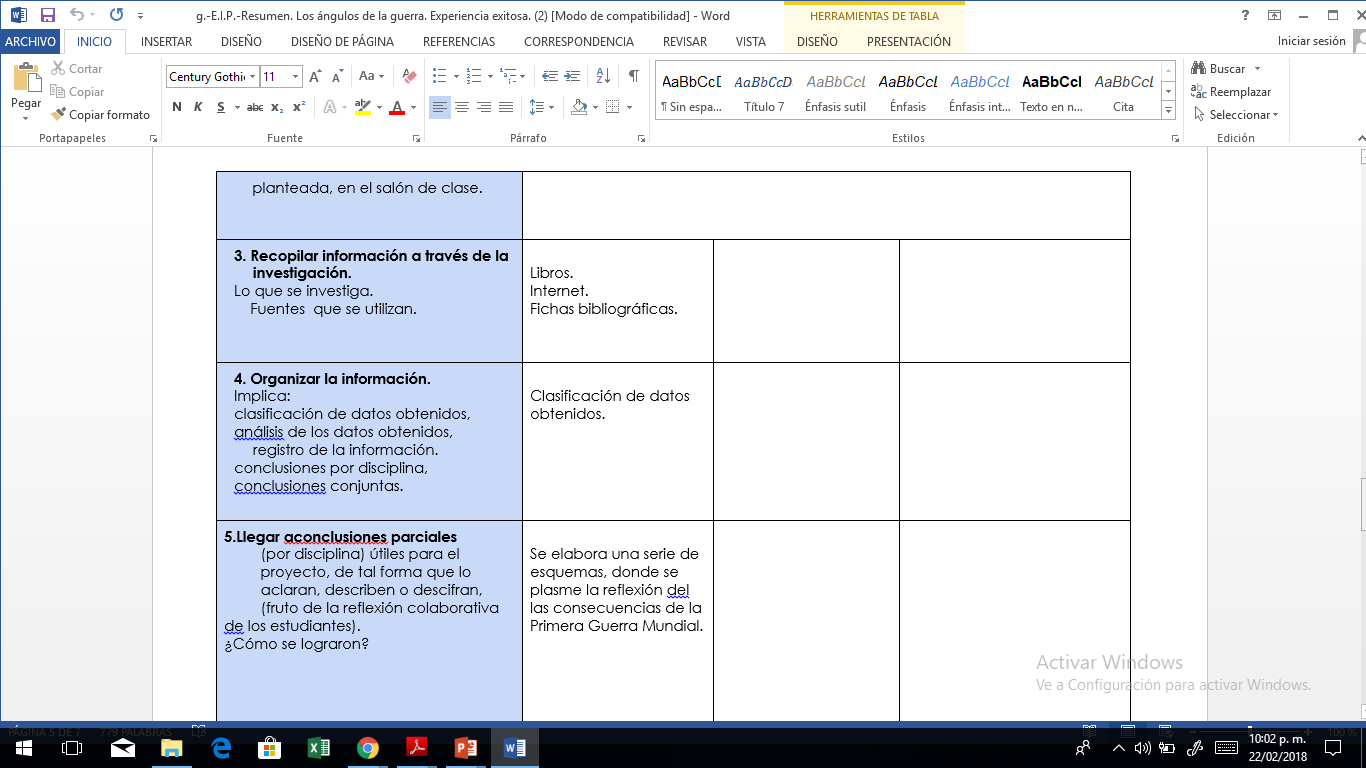 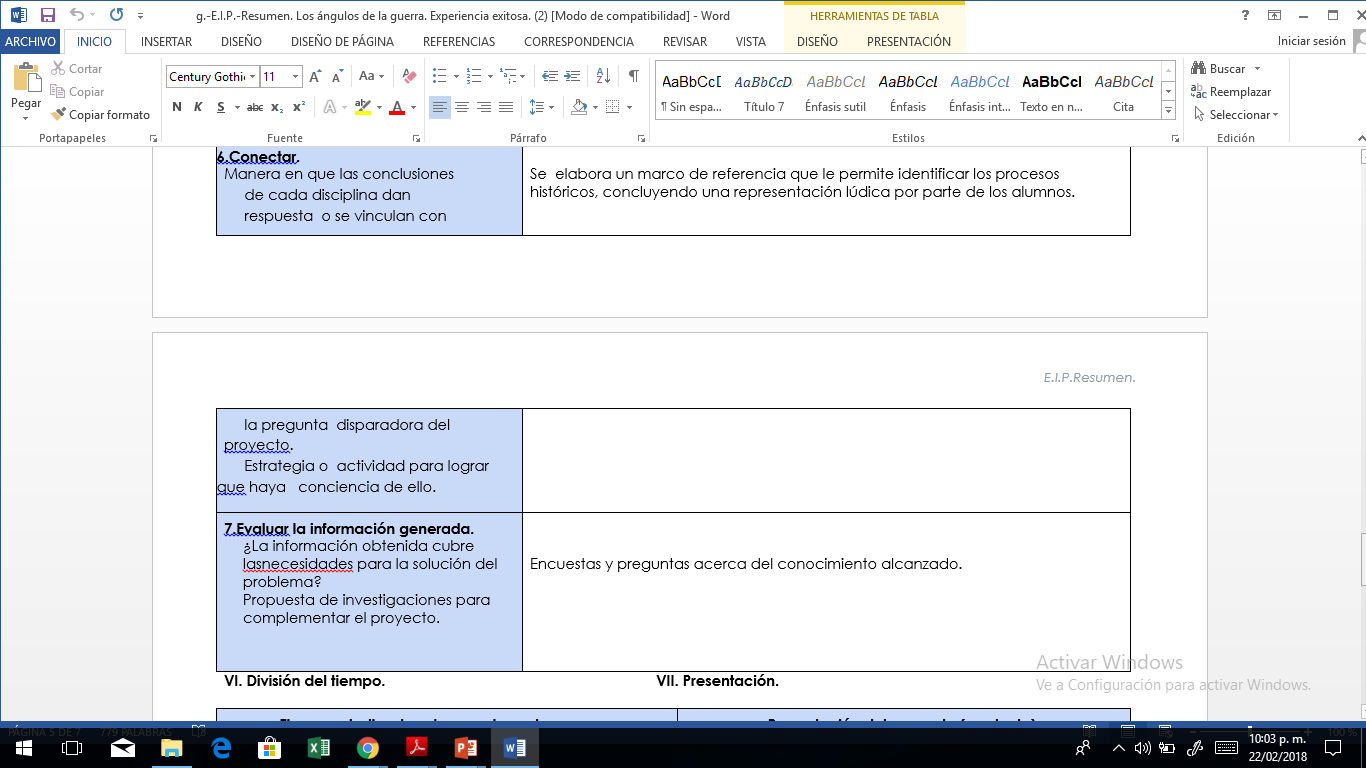 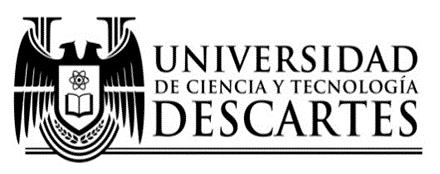 Producto 7
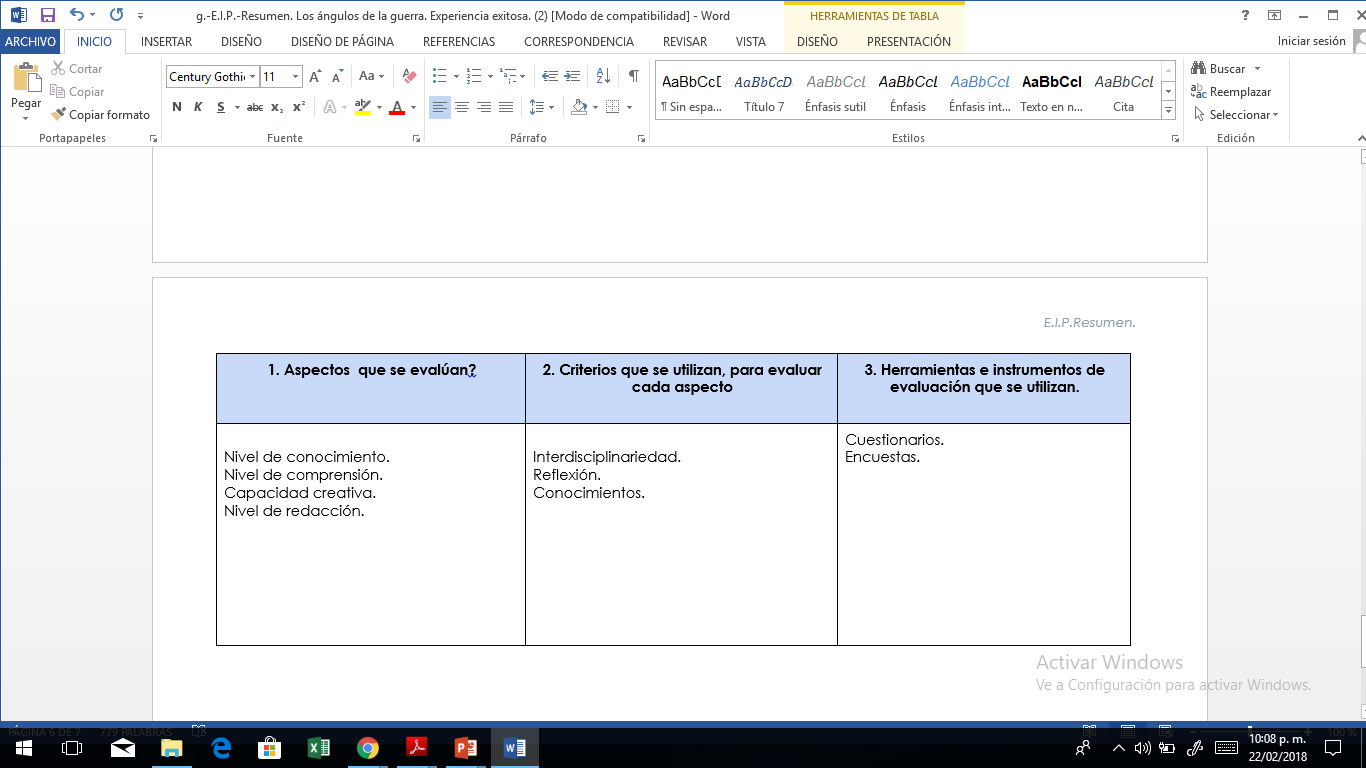 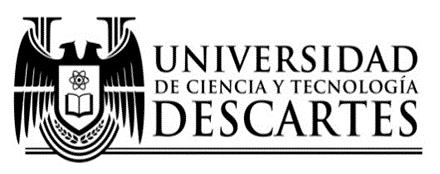 Producto 7
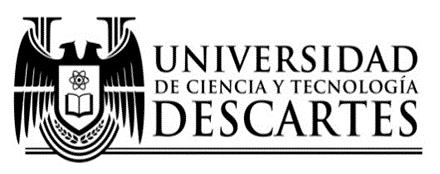 Producto 8
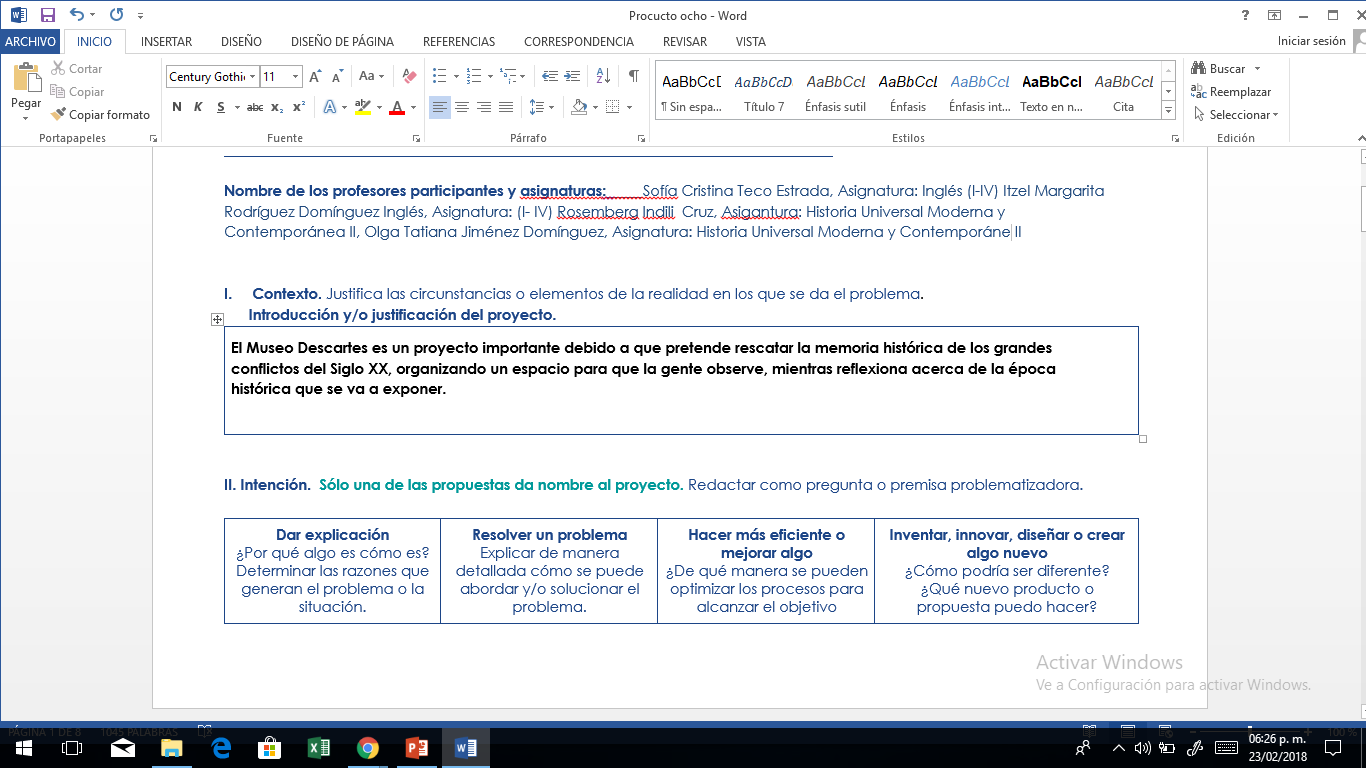 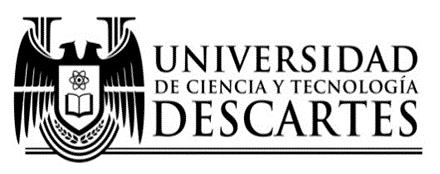 Producto 8
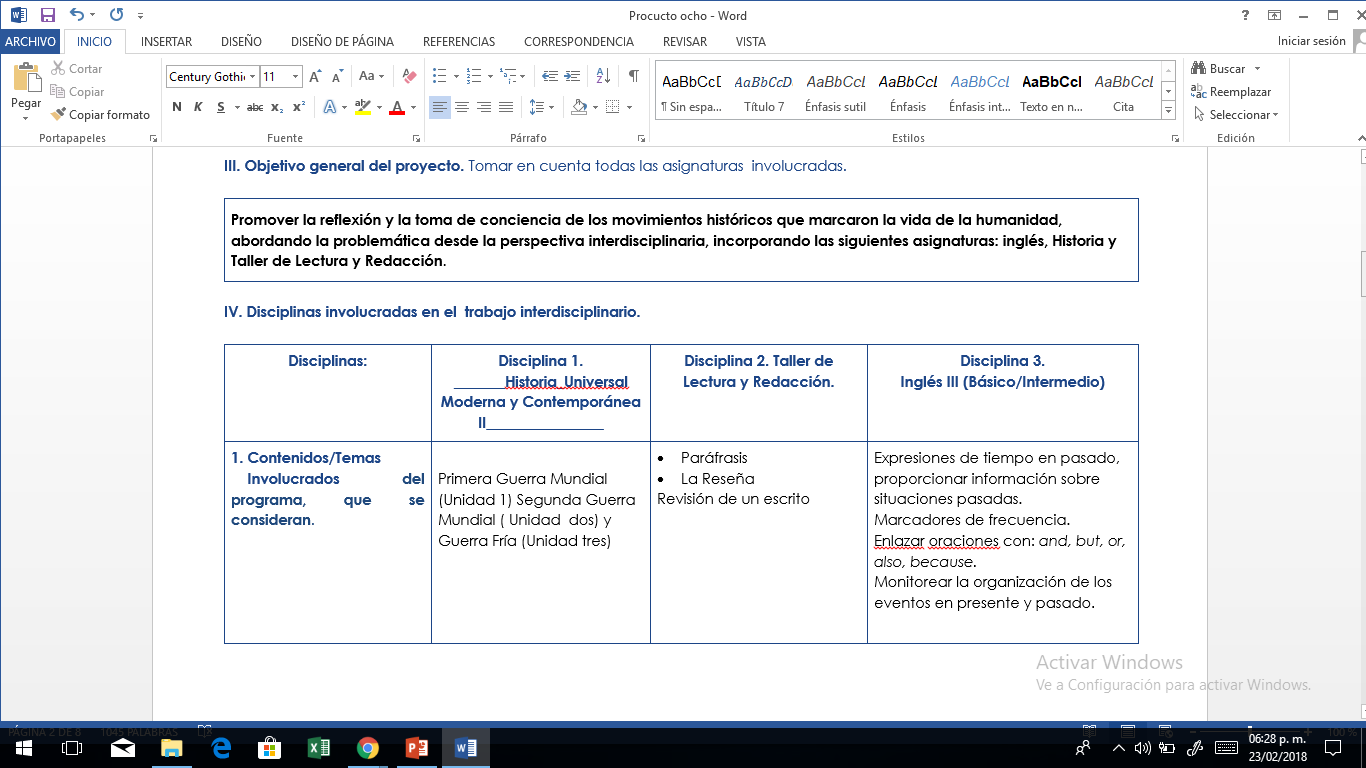 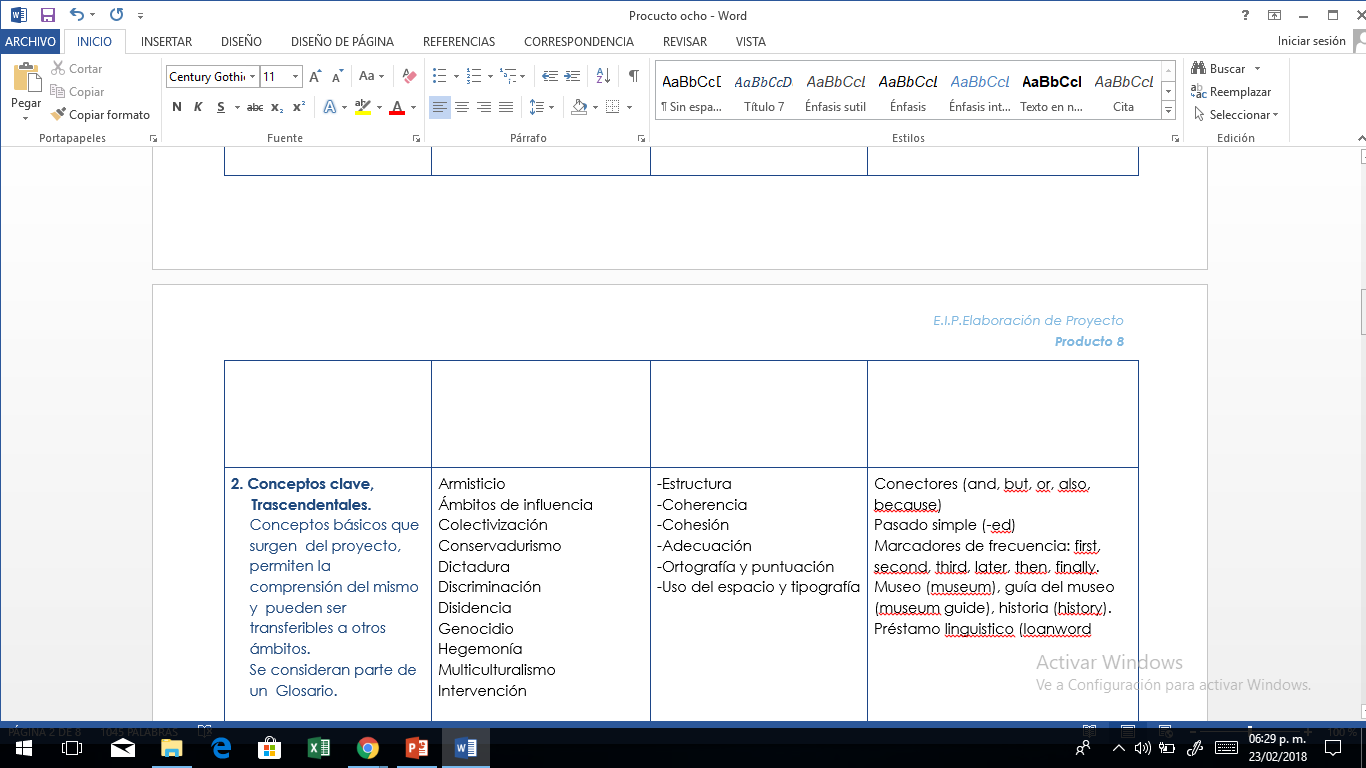 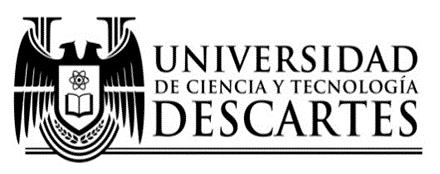 Producto 8
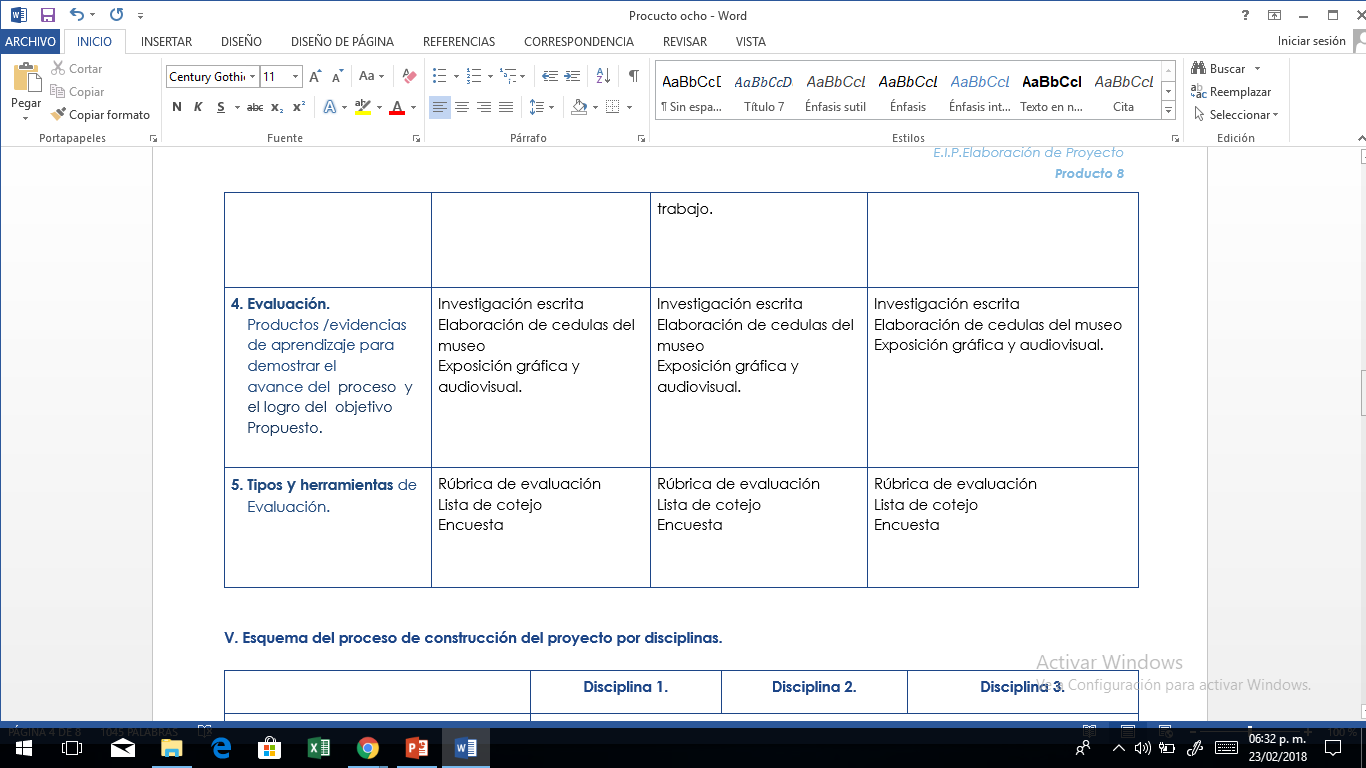 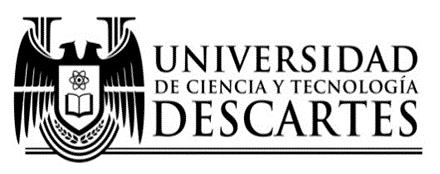 Producto 8
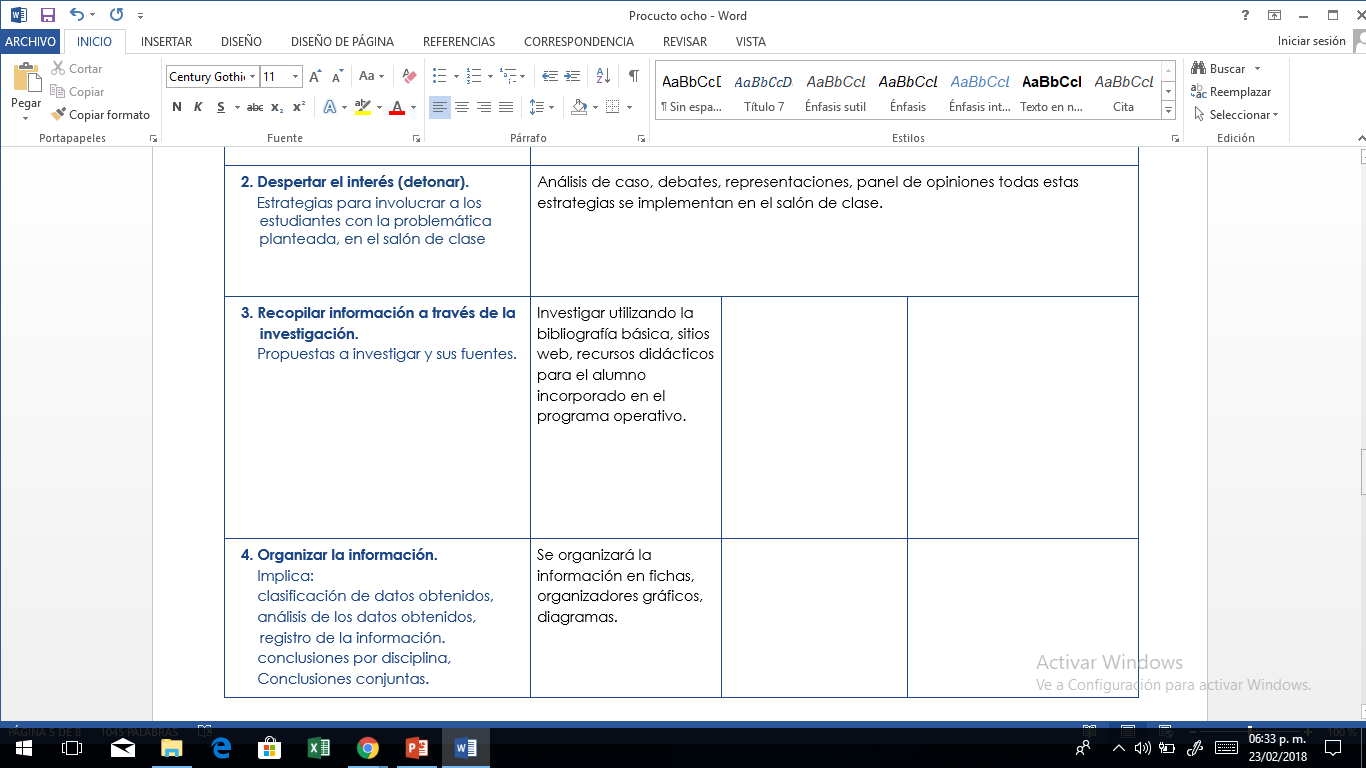 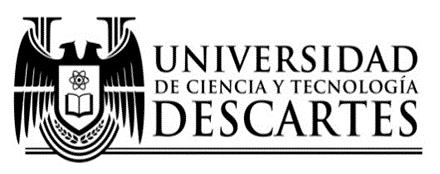 Producto 8
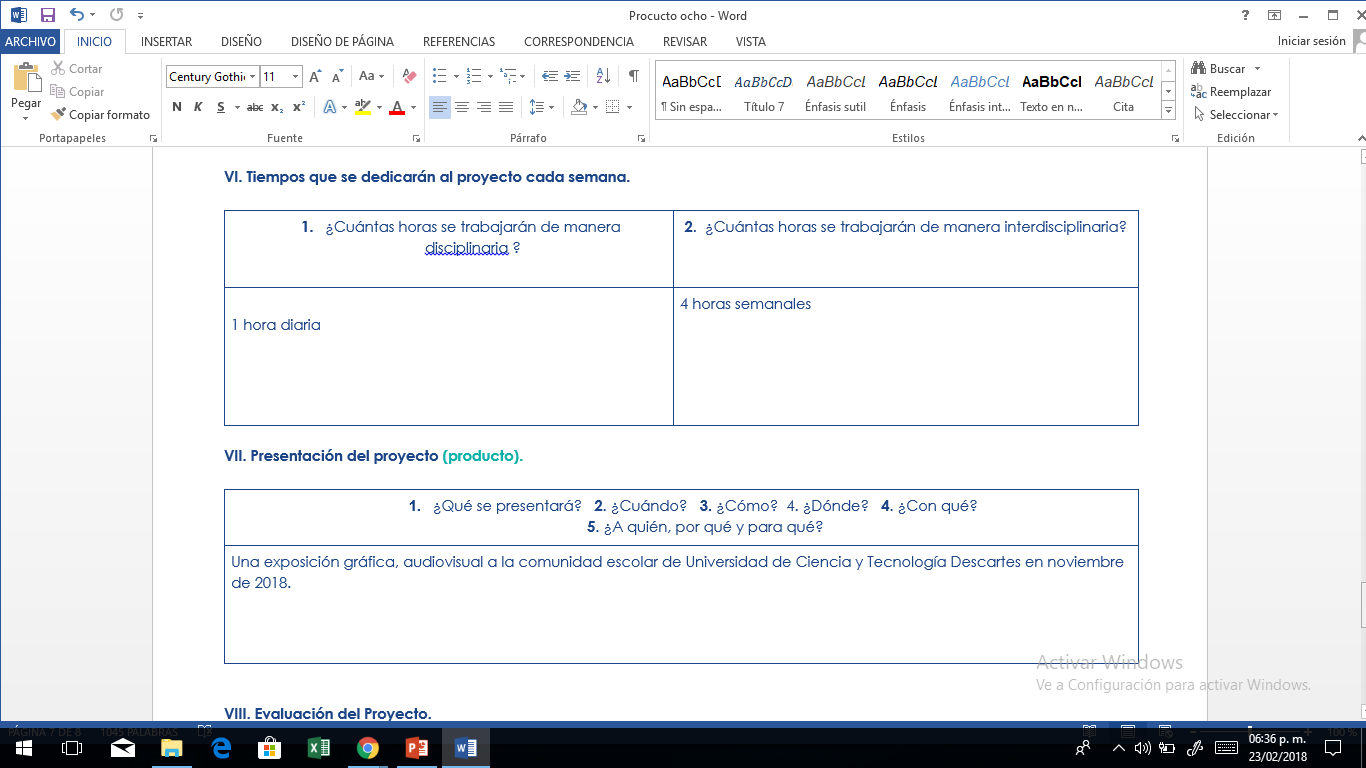 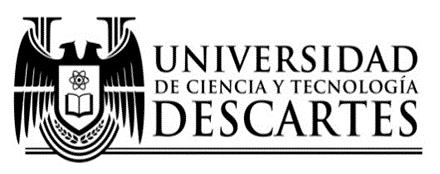 Producto 8
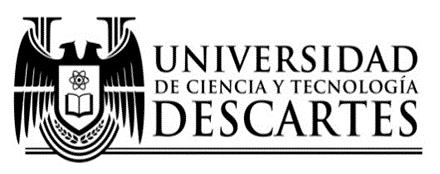 Producto 9
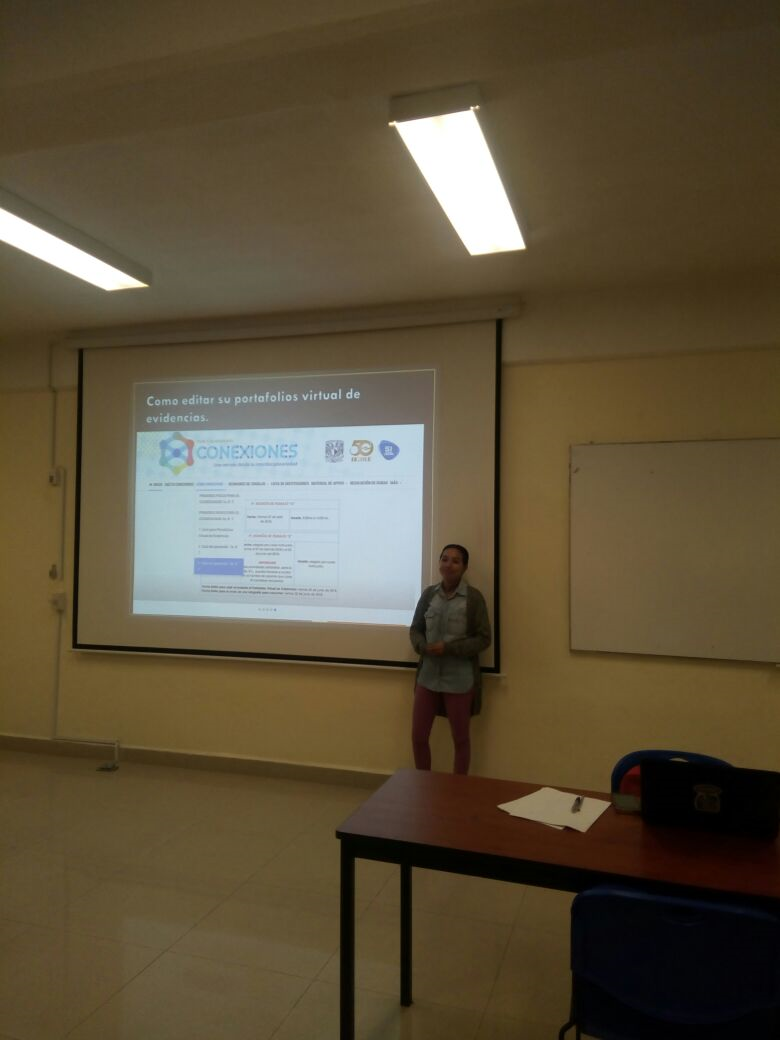 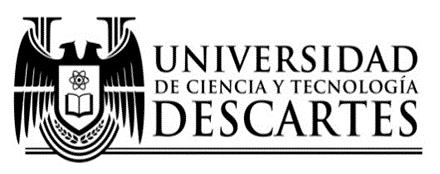 Producto 9
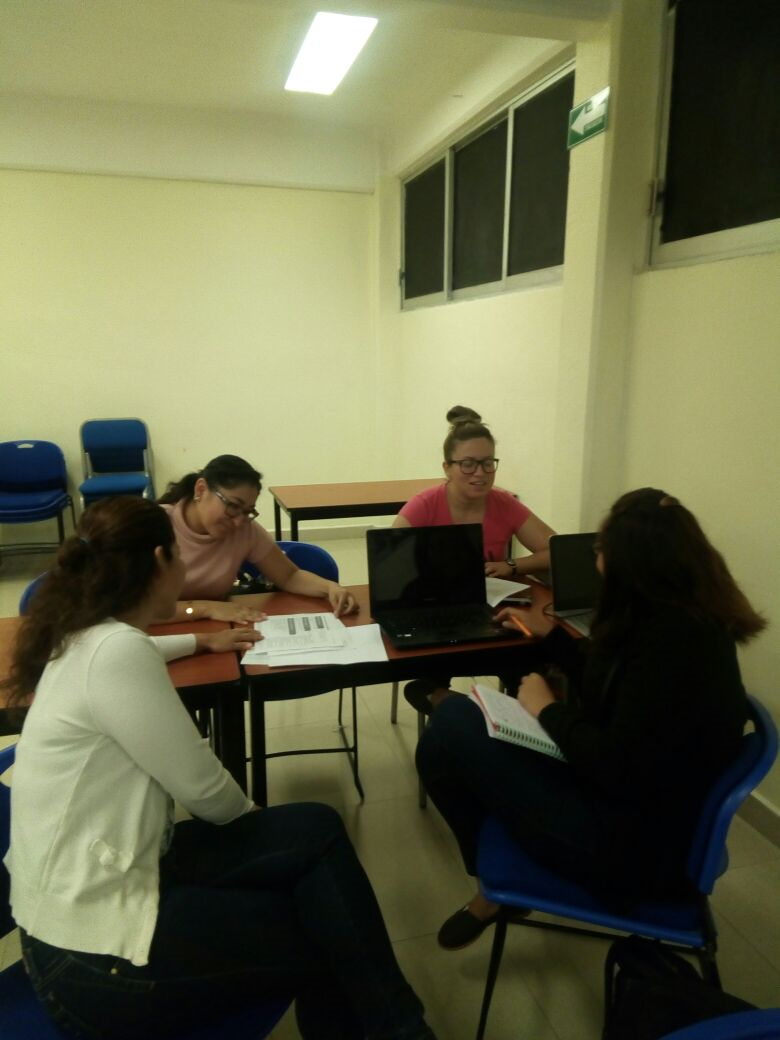 TERCERA SESIÓN
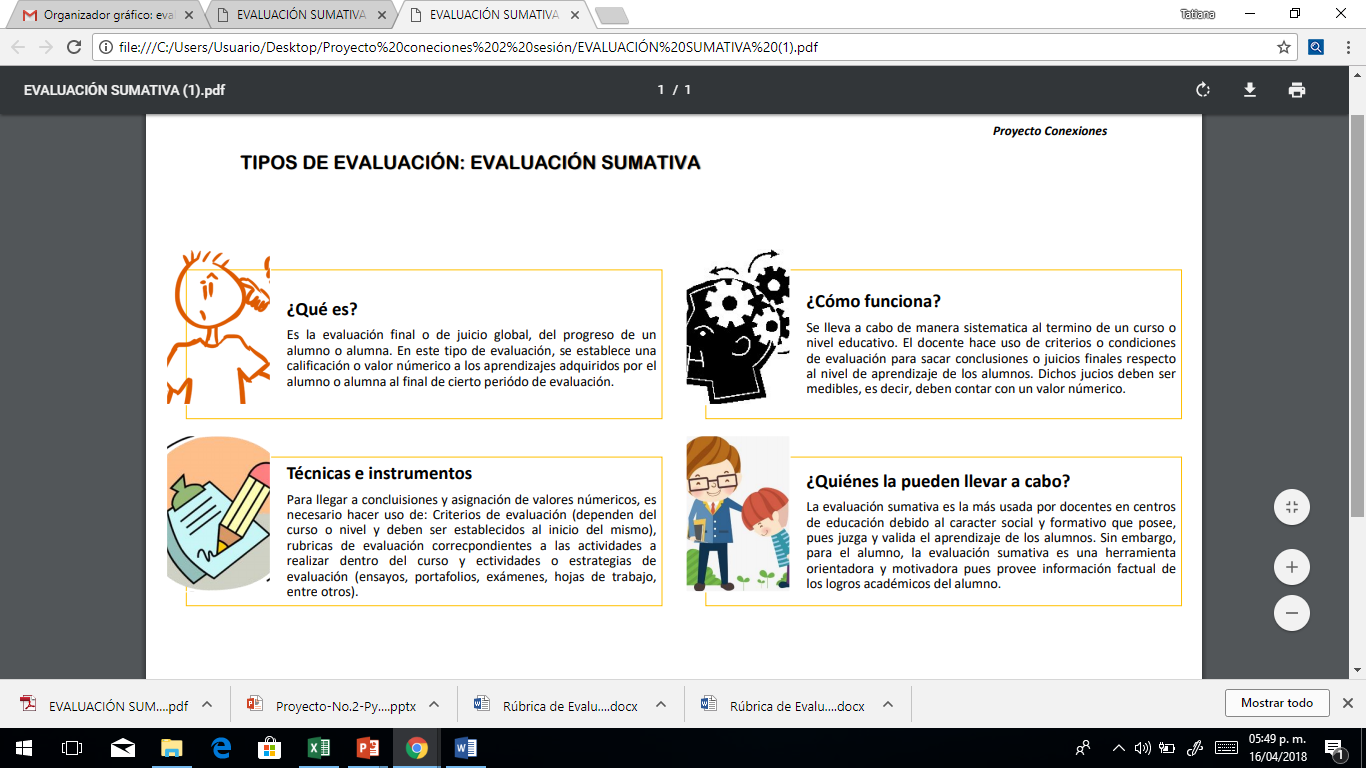 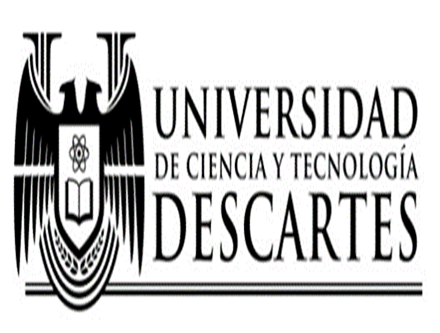 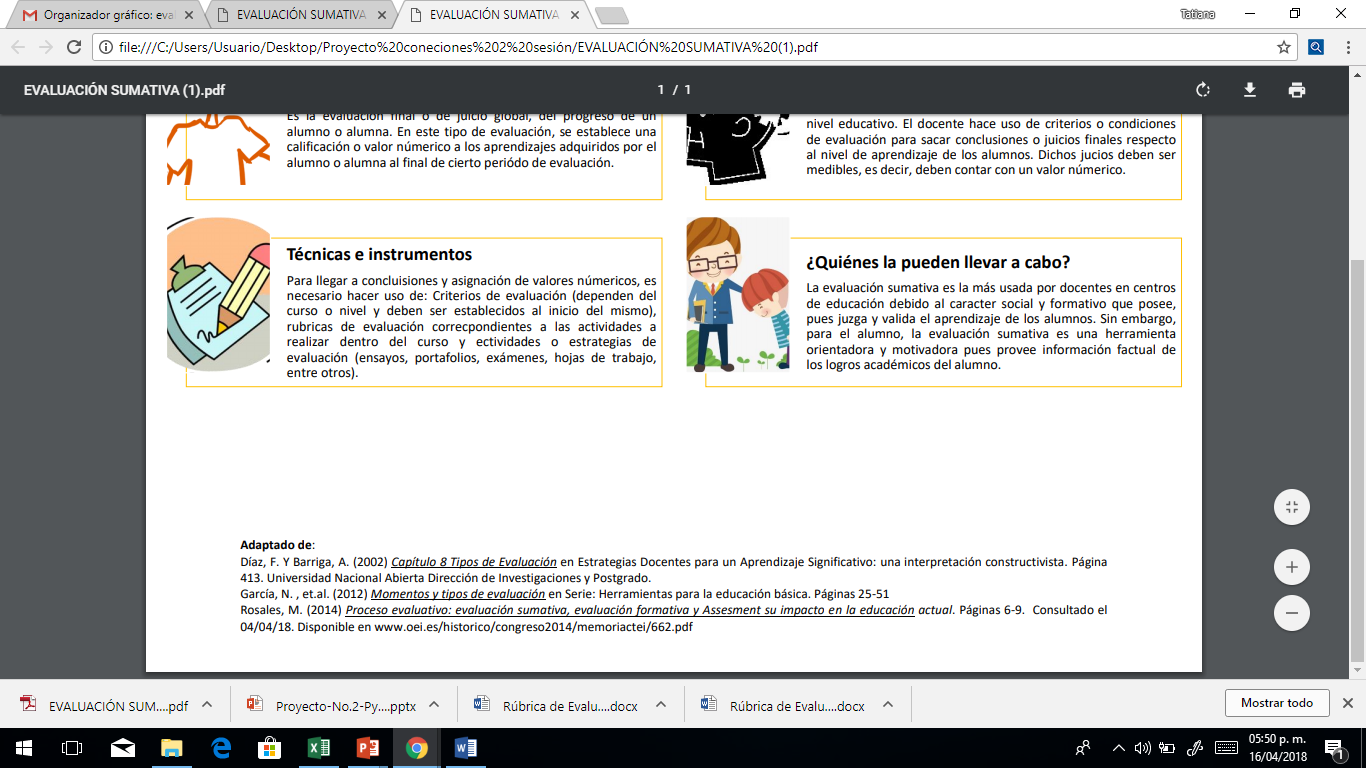 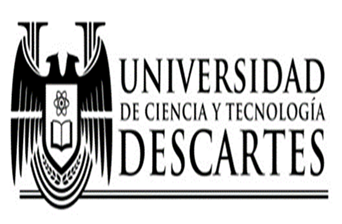 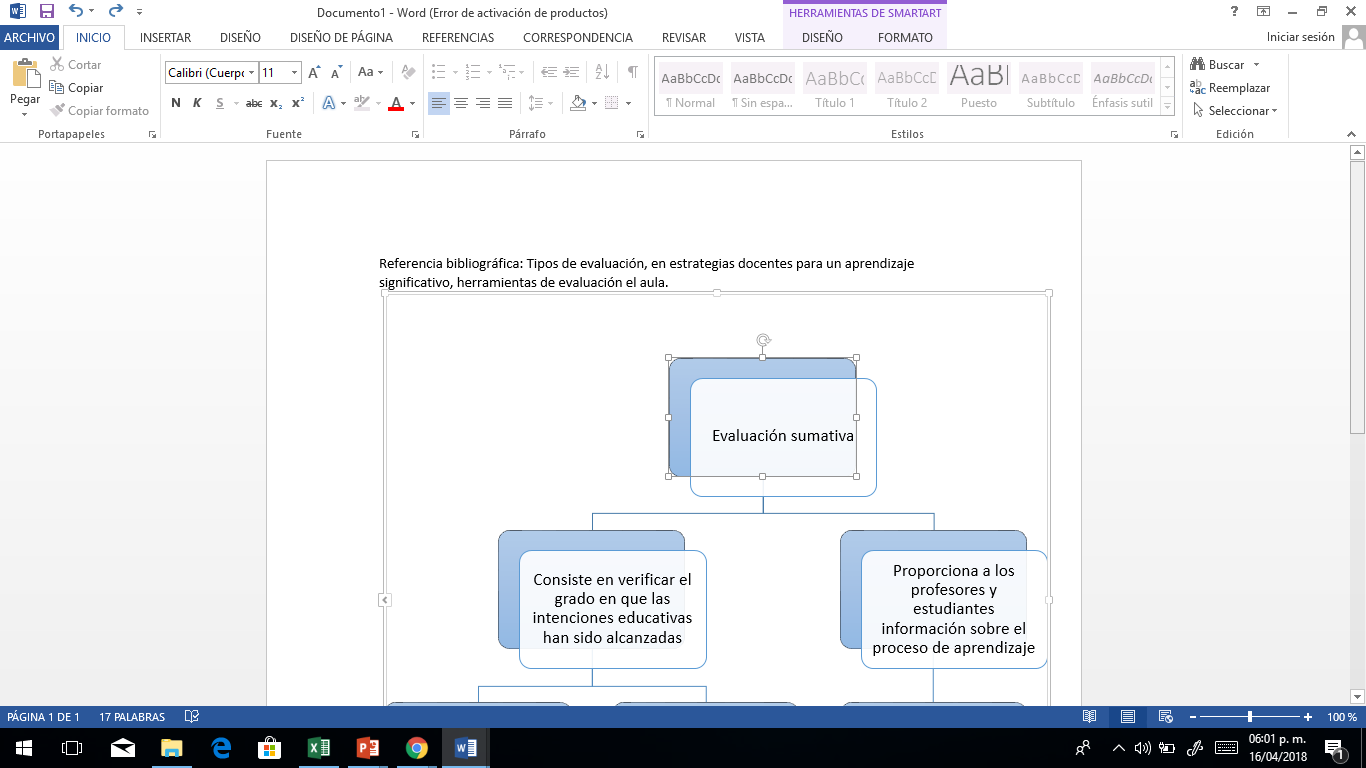 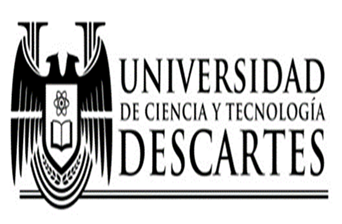 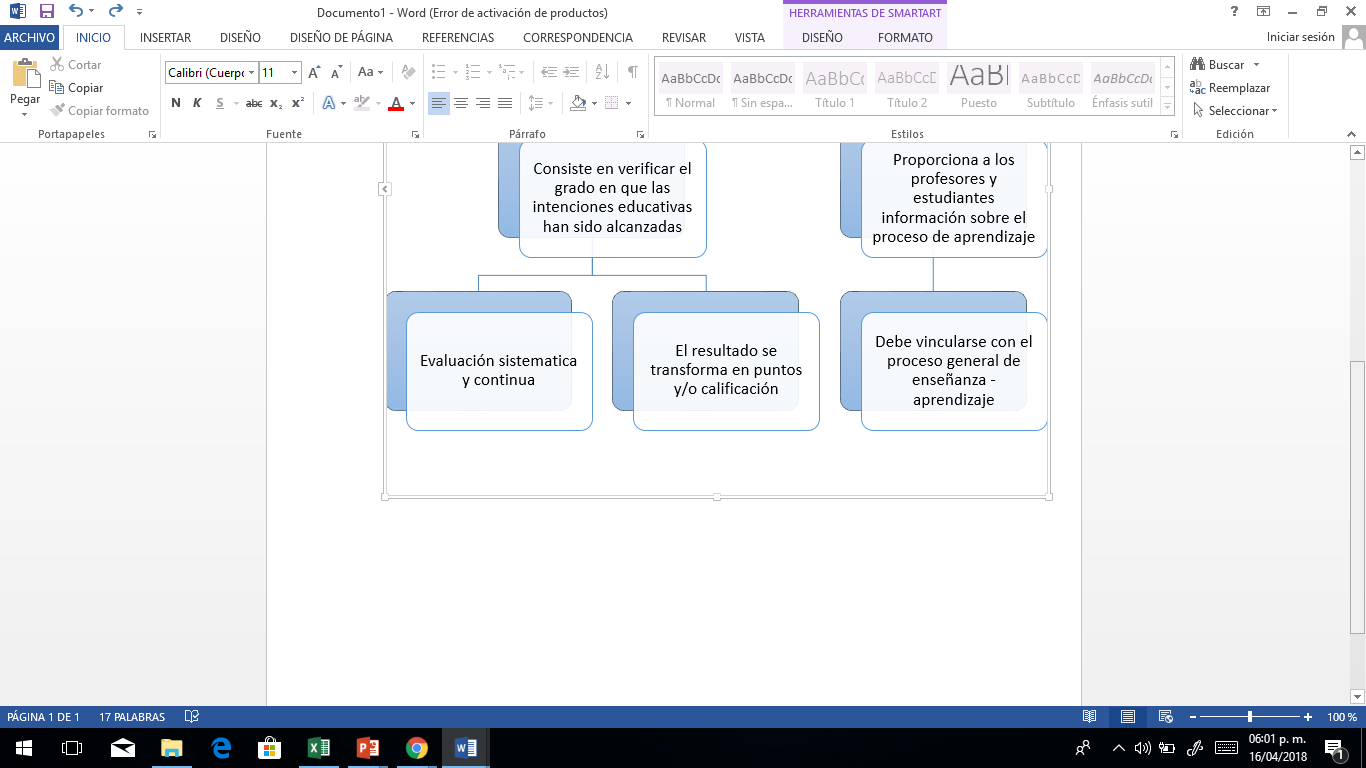 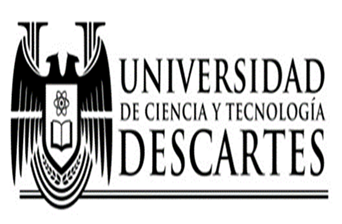 Producto 11. Formatos e instrumentos para la planeación. Rúbricas de evaluación.
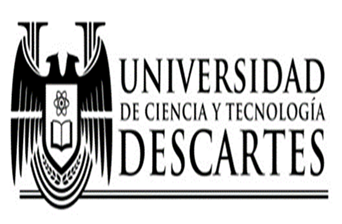 Producto 11. Formatos e instrumentos para la planeación
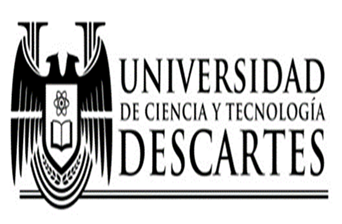 Producto 11 Formatos e instrumentos para la planeación
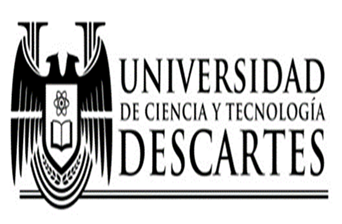 Producto 12. Rubrica final de evaluación
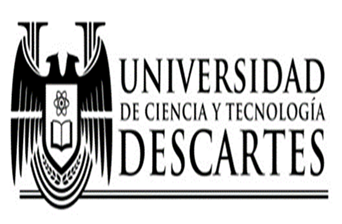 Producto 12. Rubrica final de evaluación.
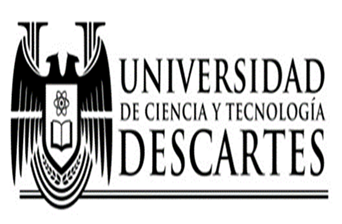 Producto 5.H. Reflexión. Grupo Interdisciplinario
El proyecto Museo Descartes pretende ser una herramienta eficiente para la implantación y operativización de contenidos programáticos del las distintas materias que componen este plan de trabajo.  
El proyecto contempla el trabajo que pueda generar beneficios a la comunidad académica del bachillerato Descartes, por otra parte uno de los objetivos del proyecto, es propiciar la autonomía de aprendizaje en los alumnos y alumnas de esta institución educativa.
Tomando como eje la materia de Historia, se tiene como propósito promover la reflexión y la toma de conciencia de los movimientos históricos que marcaron la vida de la humanidad, abordando la problemática desde la perspectiva interdisciplinaria, incorporando las siguientes asignaturas: inglés, Historia y Taller de Lectura y Redacción
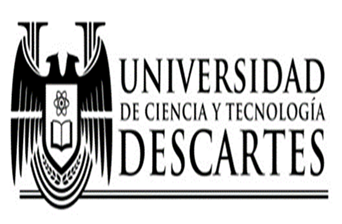 Producto 5.H. Reflexión. Grupo Interdisciplinario
Quienes colaboramos en este proyecto creemos que es un ejercicio valido para abordar la interdisciplinariedad, partir de un eje articulador que permita integrar otros ámbitos de conocimiento. 

A partir del trabajo de investigación que realizaran los alumnos y alumnas en acompañamiento de sus docentes, los alumnos elaboran un trabajo monográfico que posteriormente les servirá para alimentar las cedulas del museo para montar la exposición gráfica y audiovisual.
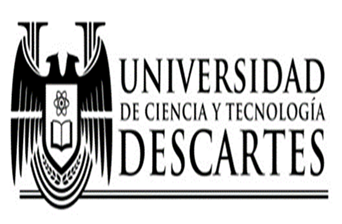 Las disciplinas involucradas en este proyecto.
Asignaturas: Inglés (I-IV) Historia Universal Moderna y Contemporánea II, Historia Universal Moderna y Contemporánea II, Taller de Lectura y Redacción II. 
Historia: Transmitir el valor de la del patrimonio histórico como herramienta educativa para reflexionar sobre el presente
Inglés: El alumno podrá emplear verbos y frases en pasado simple para describir personajes históricos, lugares y objetos involucrados en los grandes movientes bélicos que impactaron al mundo moderno
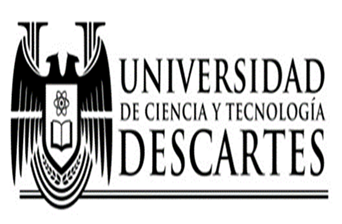 Las disciplinas involucradas en este proyecto.
Taller de lectura y redacción: Aprender a  realizar cédulas, para el proyecto “Museo Descartes”,  la argumentación de una forma comunicativa para sustentar y demostrar, a través de la lectura, investigaciones documentales, paráfrasis  y análisis de textos argumentativos demostrativos. Incluyendo los tipos de fichas de trabajo.
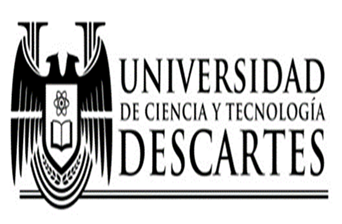 Autodiagnóstico .
Investigar utilizando la bibliografía básica, sitios web, recursos didácticos para el alumno incorporado en el programa operativo.
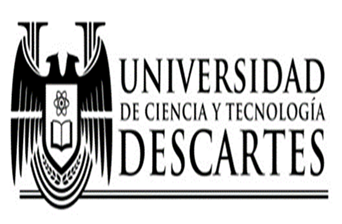 Objetivos o propósitos
Propósito: Promover la reflexión y la toma de conciencia de los movimientos históricos que marcaron la vida de la humanidad, abordando la problemática desde la perspectiva interdisciplinaria, incorporando las siguientes asignaturas: inglés, Historia y Taller de Lectura y Redacción.
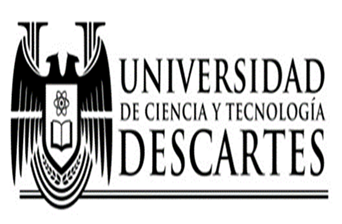 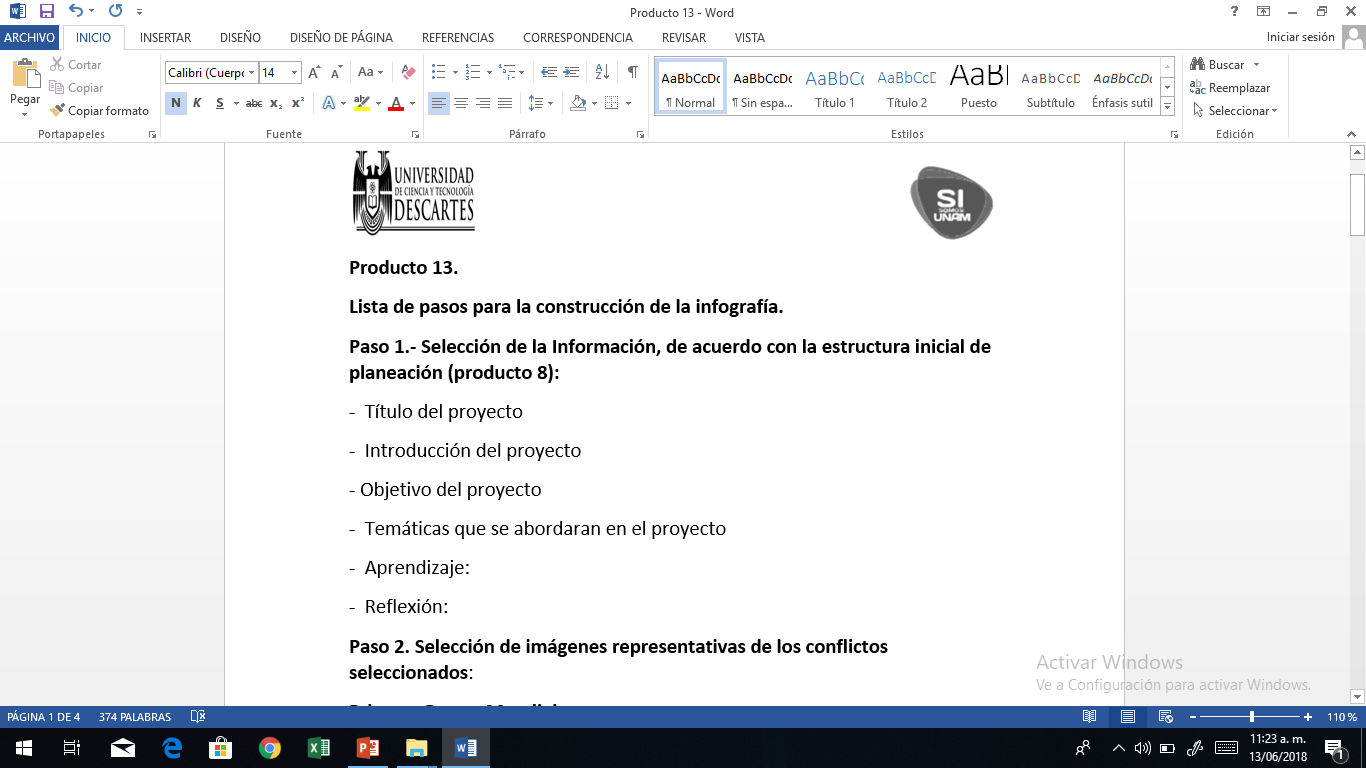 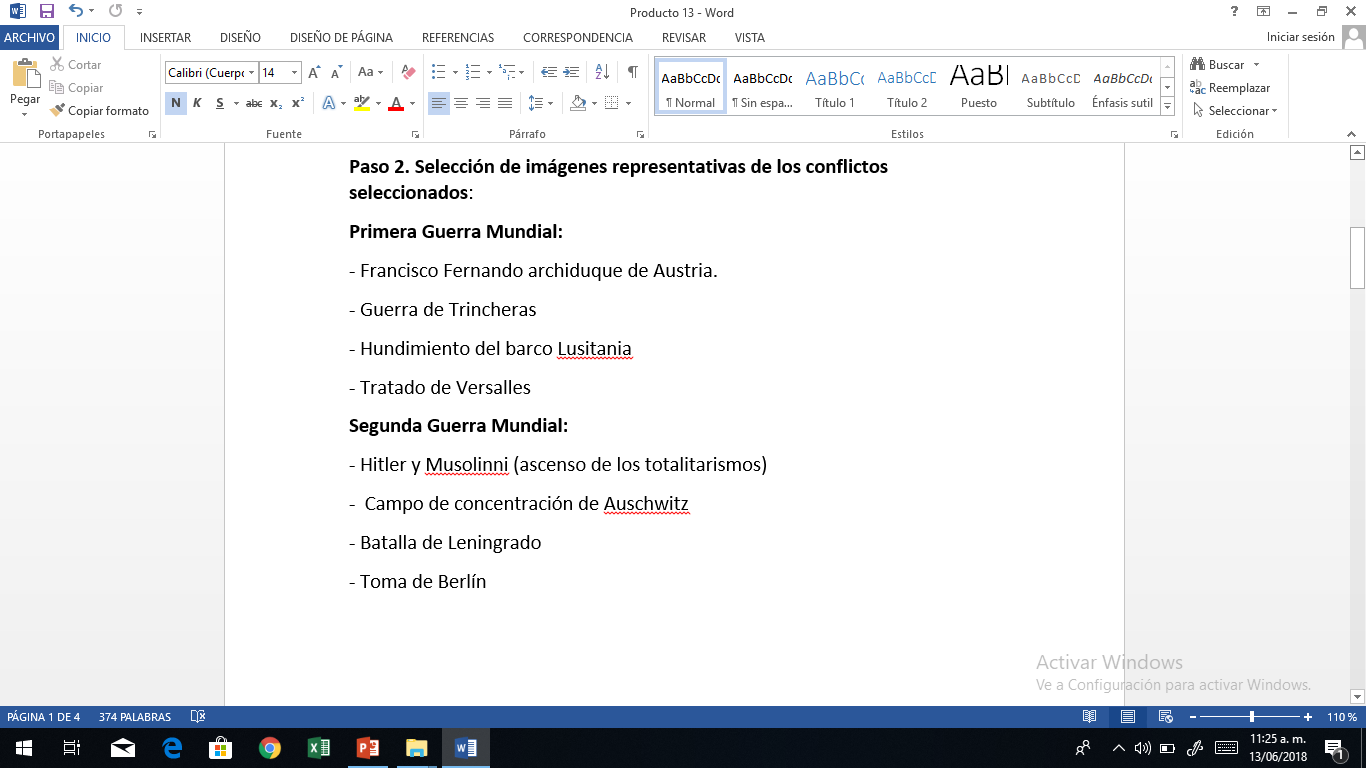 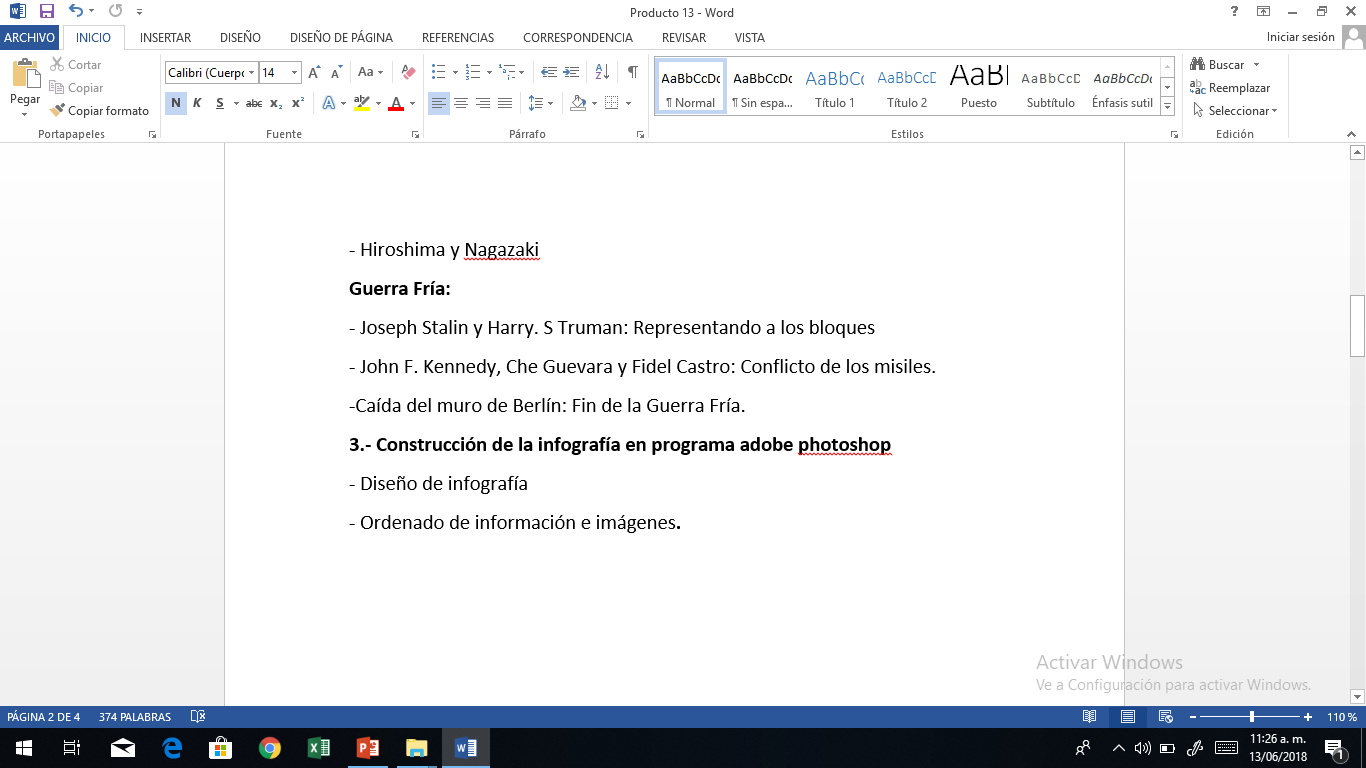 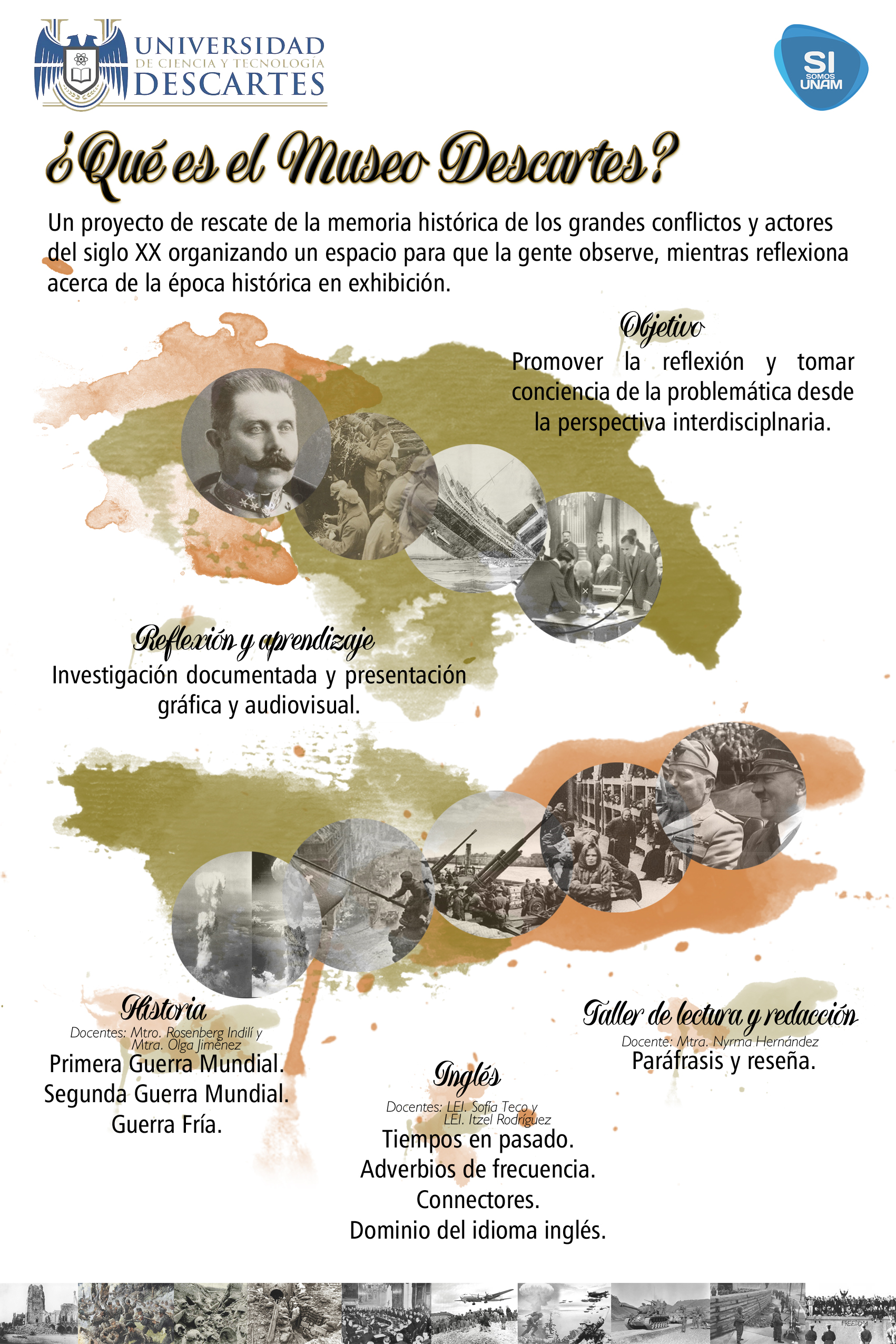 Producto 14
Producto 15
Materia: Historia Universal Moderna y Contemporánea
Docente: Olga Tatiana Jiménez Dominguez.
El trabajo interdisciplinario se caracteriza por abordar una problemática específica desde diversas miradas disciplinarias. En este sentido el proyecto Conexiones -UNAM se convirtió en un reto, pues fue necesario desarrollar habilidades para el trabajo cooperativo. 
Entre las principales dificultades que resolvimos como equipo, fueron las siguientes: construir un lenguaje que permitiera abordar la problemática de una manera totalizadora, el conflicto de articular  la diversidad de contenidos disciplinarios que aportaron para la resolución del problema planteado. Los problemas que se presentaron se resolvieron a través del dialogo y el trabajo en conjunto.
El resultado del trabajo que hemos llevado a cabo puede observarse en las evidencias de nuestro proyecto interdisiciplinario Conexiones.
Por otra parte, considero que este trabajo me permitió conocer más acerca de los docentes y las distintas asignaturas con las que se articuló el proyecto, abriendo posibilidades para nuevos proyectos de trabajo en conjunto.
Producto 15
Materia: Historia Universal Moderna y Contemporánea
Docente Rosemberg Indili Cruz
Párrafo de reflexión, proyecto museo en el aula.
Desde el plano personal, ha existido un proceso loable de construcción con los compañeros de mi equipo, del proyecto denominado “Museo en el aula”, sin embargo, hay que precisar que el trabajo de construcción, presentó ciertas dificultades, una de estas fue el poco tiempo para realizar las actividades, dicha cuestión la superamos, estableciendo roles de trabajo y priorizando actividades del dicho proyecto. 
El trabajo que resultó de todo este proceso de construcción podrá observado en la presentación del proyecto y la infografía
Producto 15
Materia: Inglés
Docente: Sofía  Cristina Teco Estrada
el proyecto interdisciplinario que se ha llegado a construir con las diferentes materias como lo son taller de lectura y redacción, historia e inglés; mi parte en la que he podido contribuir es en la del área de inglés para poder ver el tema que es “Museo Descartes” desde otra perspectiva lingüística extranjera y así enriquecer el conocimiento histórico de loa alumnos. Sin embargo, no fue un proceso de preparación fácil por lo tanto aquí presento mis tres principales dificultades.

La primera dificultad con la que me enfrente fue de que tema o manera aportaríamos cada asignatura en un mismo proyecto, así que primeramente delimitamos un tema en el que todos pudiéramos participar y llegamos a la conclusión de que el discutir eventos mundiales podría abrirnos diferentes aspectos de los cuales partir, de modo que llegamos a concordar que las guerras mundiales, así como la guerra fría, han repercutido de cierta forma a la humanidad. Con lo que llegamos al nombre de nuestro proyecto donde los alumnos demostraran en forma general como un museo con diferentes actividades de las disciplinas participantes.

La segunda dificultad fue delimitar que tanto se trabajaría de nuestra disciplina, inglés, en el proyecto, ya que en su mayoría seria las asignaturas de taller de lectura y redacción e historia, por consiguiente, debido a que se llegó a un acuerdo de hacer demostraciones del tema por medio de fotos y placas informativas decidimos hacer una versión inglesa de la información que presentarían, añadiendo aspectos lingüísticos de la época.
Materia: Taller de Lectura y Redacción 
Docente: Nyrma Ivette Hernandez 
Es importante la comunicación  en el equipo, el saber como organizarnos y realizar el proyecto, lo positivo es ir transformando nuestros conocimientos de cada uno, retroalimentando las lecturas realizadas durante la elaboración del proyecto, resaltar las principales herramientas para enriquecer el trabajo. El aprendizaje logrado fue bastante significativo y variado en distintas áreas de conocimientos, Inglés, Historia y Taller de Lectura, Redacción e Investigación Documental
Producto 15
Materia: Inglés
Docente: Itzel Margarita Rodríguez Martínez
La construcción de nuestro proyecto interdisciplinario
   Para colaborar en la planeación y elaboración del trabajo interdisciplinario que mis colegas y yo estamos elaborando, se tomó en consideración el trabajar primeramente por academias (inglés, historia, taller de redacción) y posteriormente juntos en sesiones programadas a lo largo del semestre.
   En el caso particular de la academia de inglés, y mi contribución al proyecto interdisciplinario, se resolvieron ciertas dificultades:
-  La primera fue identificar los contenidos del programa de inglés III que coincidieran y pudieran apoyarse entre sí con los temas de los programas de historia y taller de lectura y redacción, por medio de cuadros comparativos redactados en las sesiones de academias. 
- El segundo obstáculo fue el desarrollar el proyecto como tal; se trabajó en conjunto con los docentes encargados de cada materia para delimitar nuestro objetivo general del proyecto, el contexto en el que se desarrollará, describir nuestros aspectos a evaluar y así mismo, los materiales que se emplearán.
Para continuar trabajando dentro de este proyecto, se ha aprendido que podemos dar pronta solución a dificultades y retos del mismo al trabajar con las estrategias de lluvia de ideas y experiencias. De igual forma, de este proyecto interdisciplinario se ha aprendido a escuchar las opiniones de los demás y no sólo a tomarlas en cuenta, sino tomarlas y aplicarlas en realidad, volviendo esas opiniones en parte de nuestras experiencias docentes.